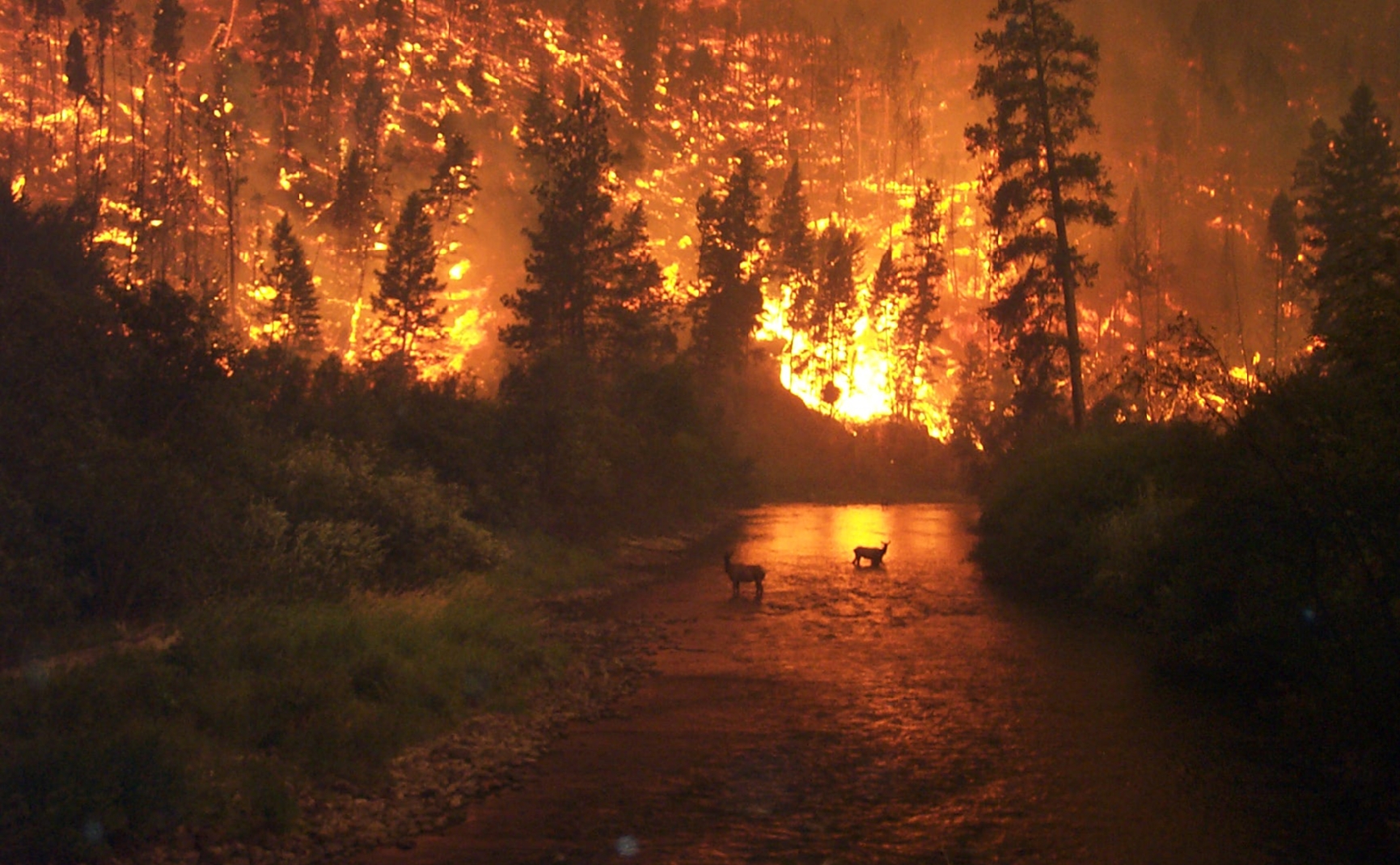 TRAILS, BLAZING:
HOW FIRE IN BOREAL SYSTEMS AFFECTS MAMMAL COMMUNITIES
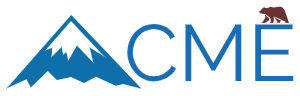 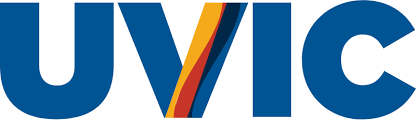 JASON T FISHER
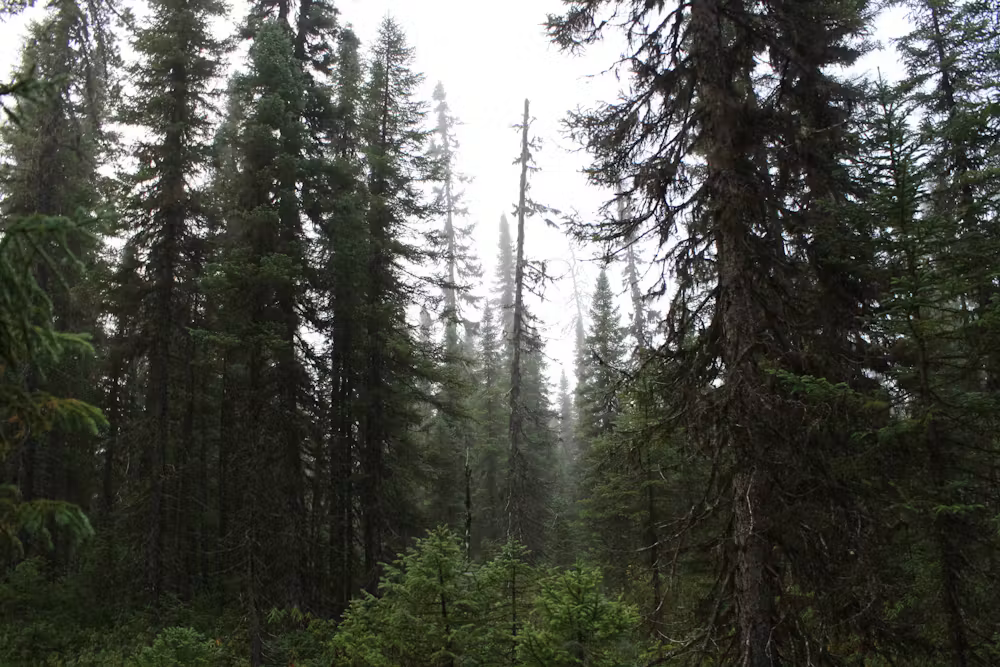 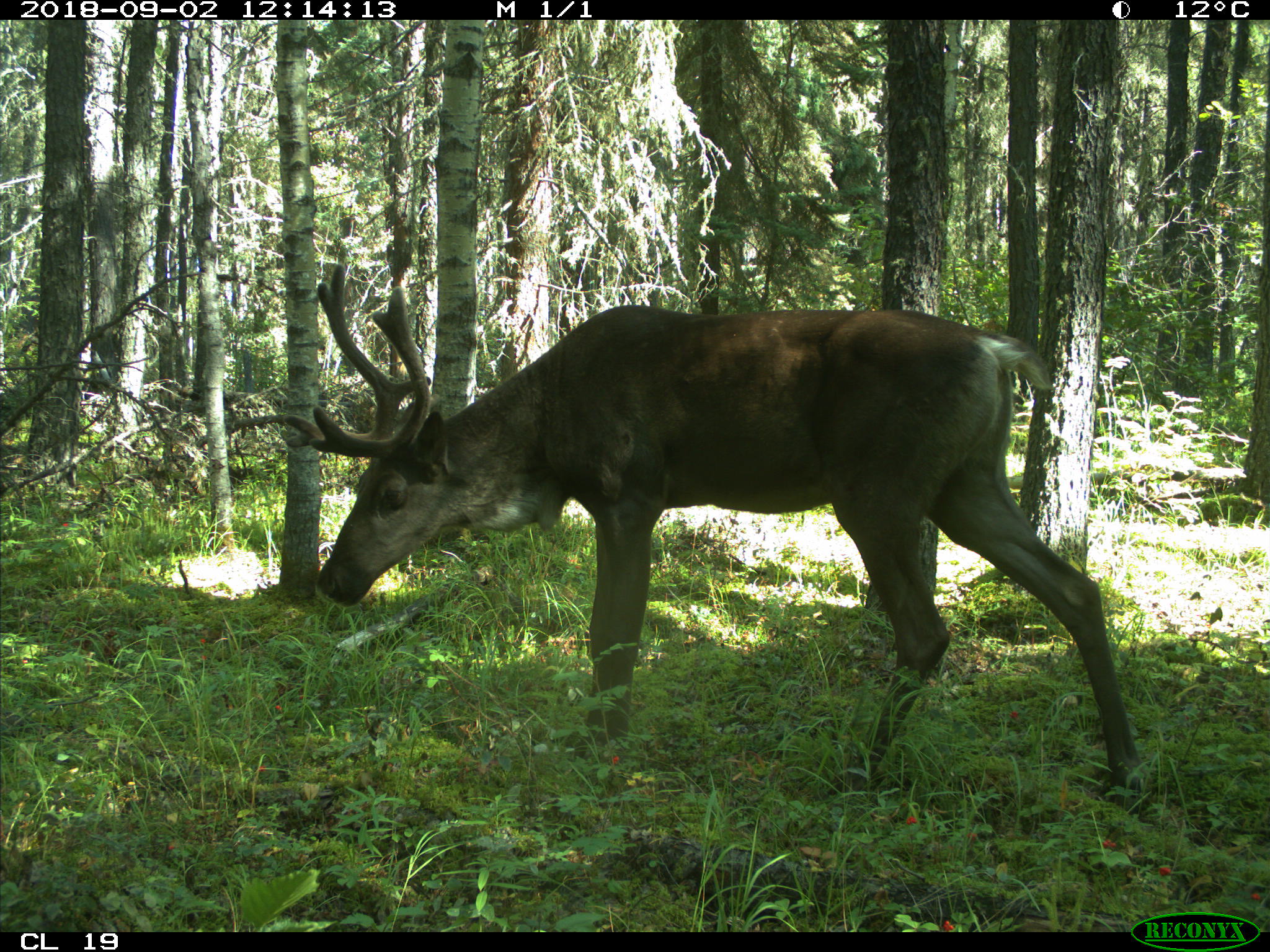 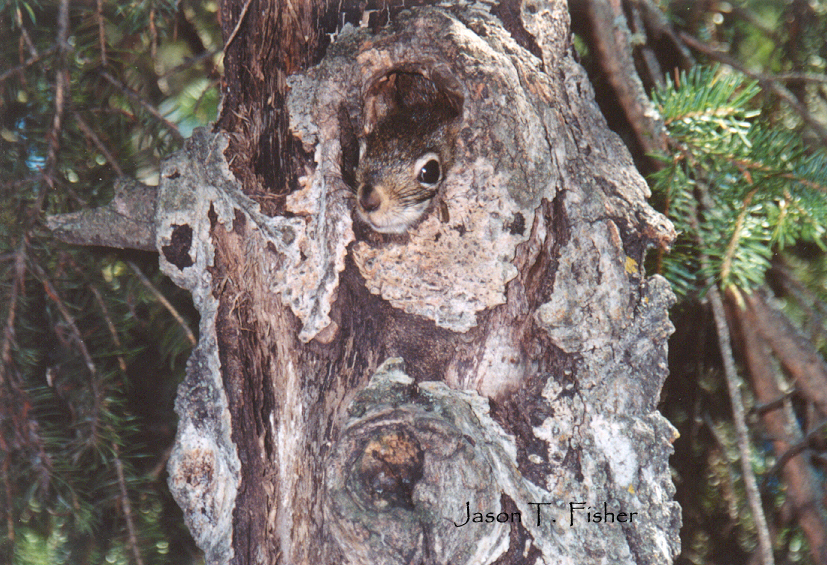 OLD GROWTH:
SOMETHING FOR
EVERYONE
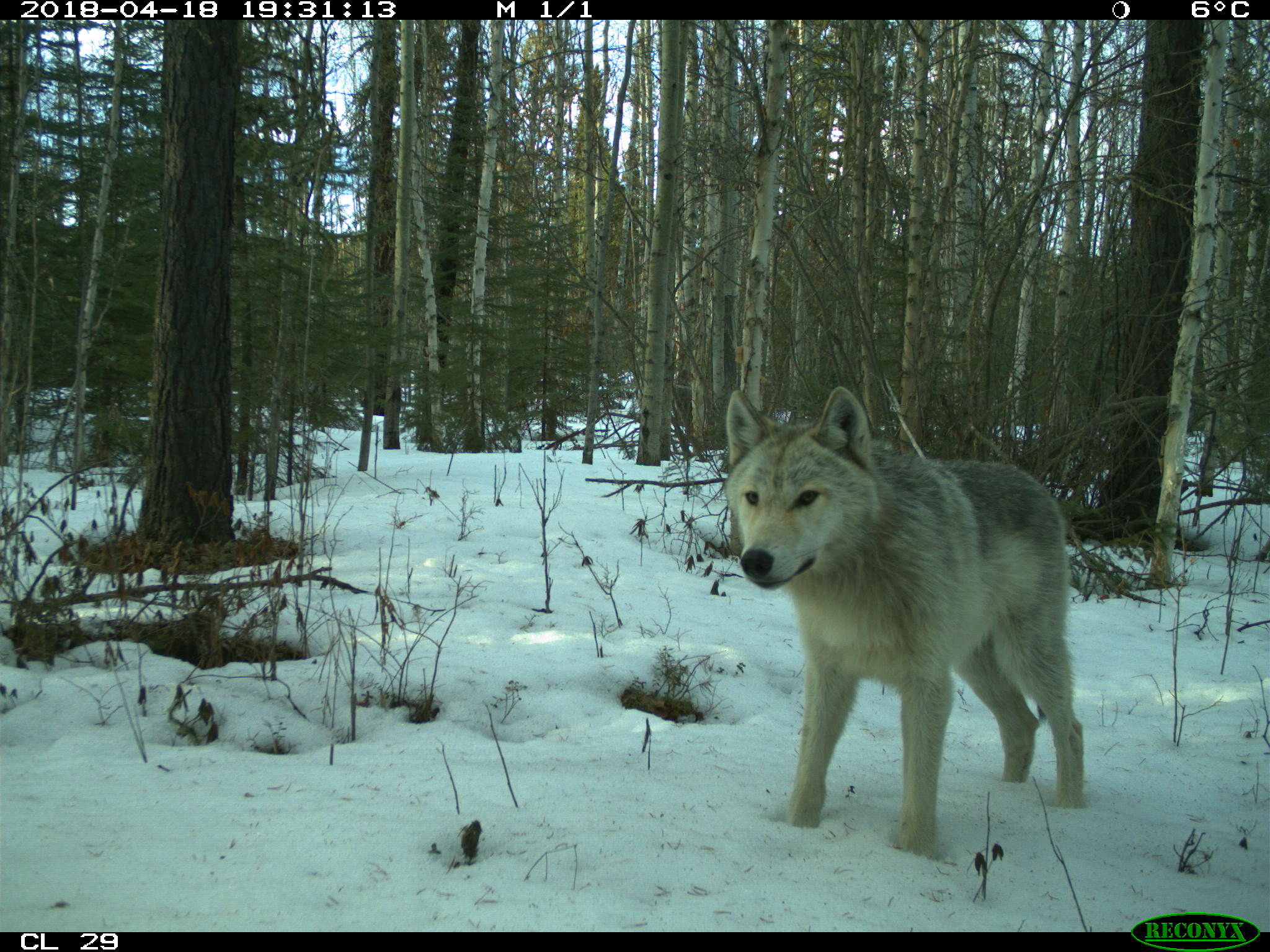 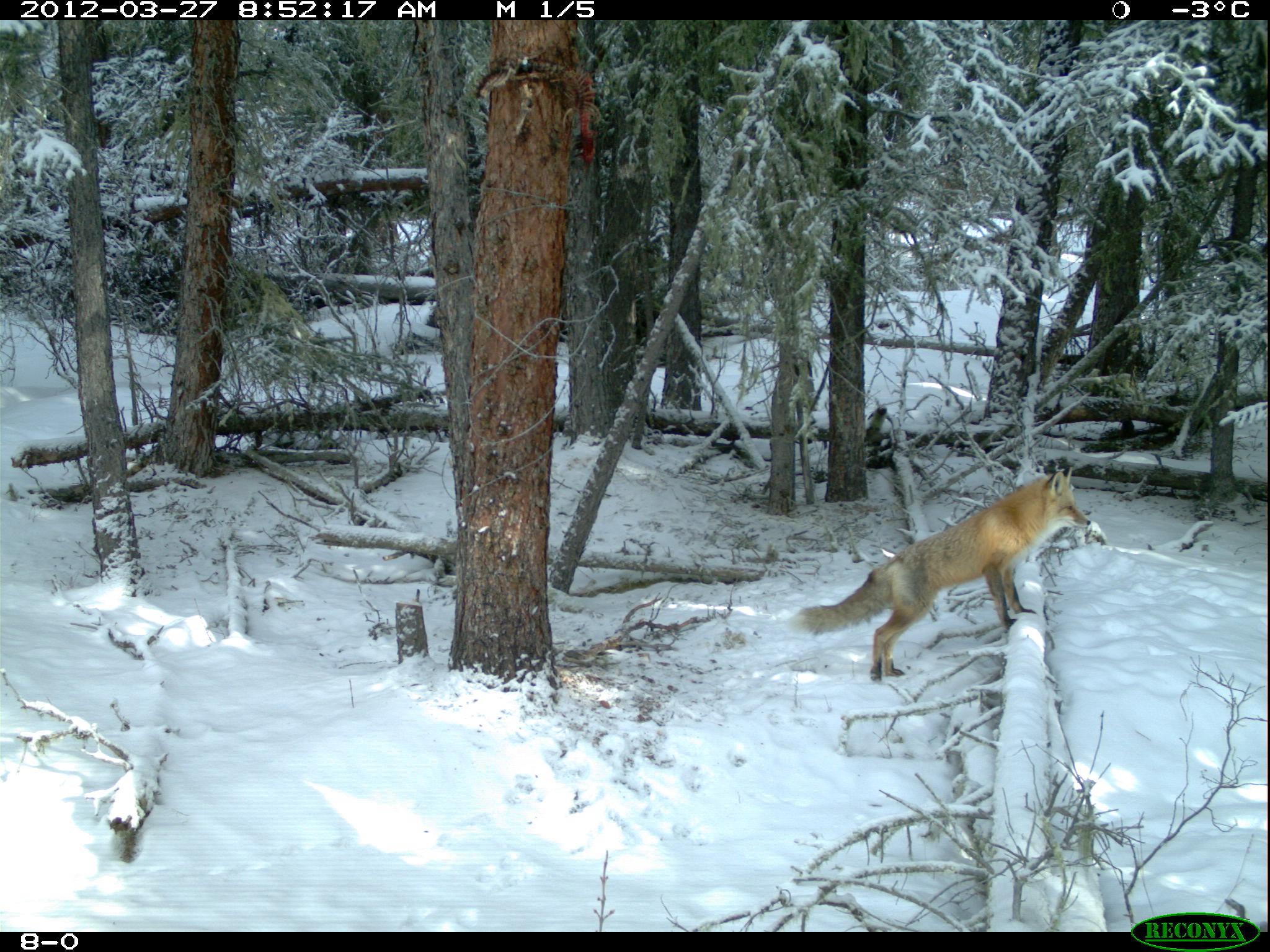 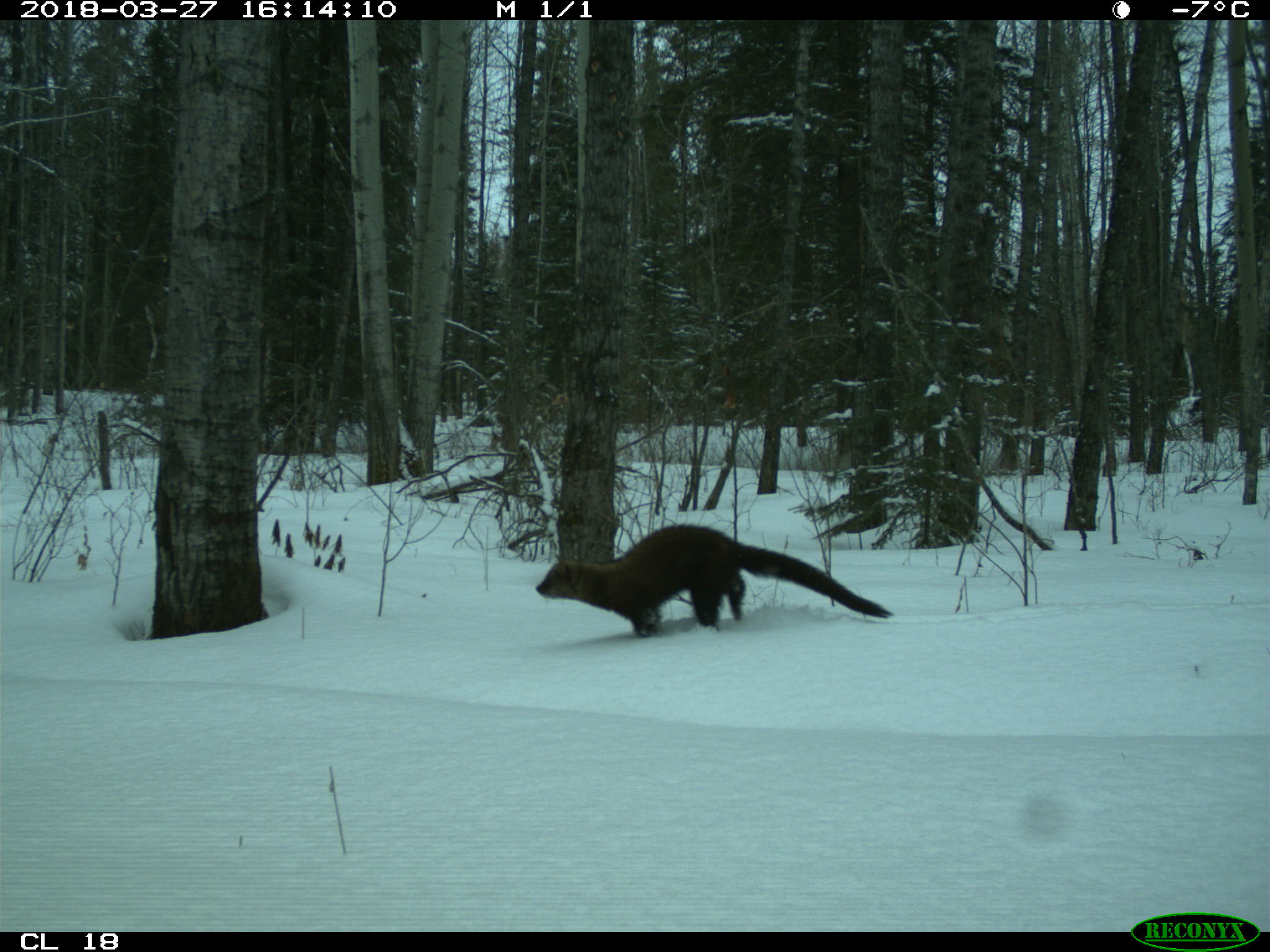 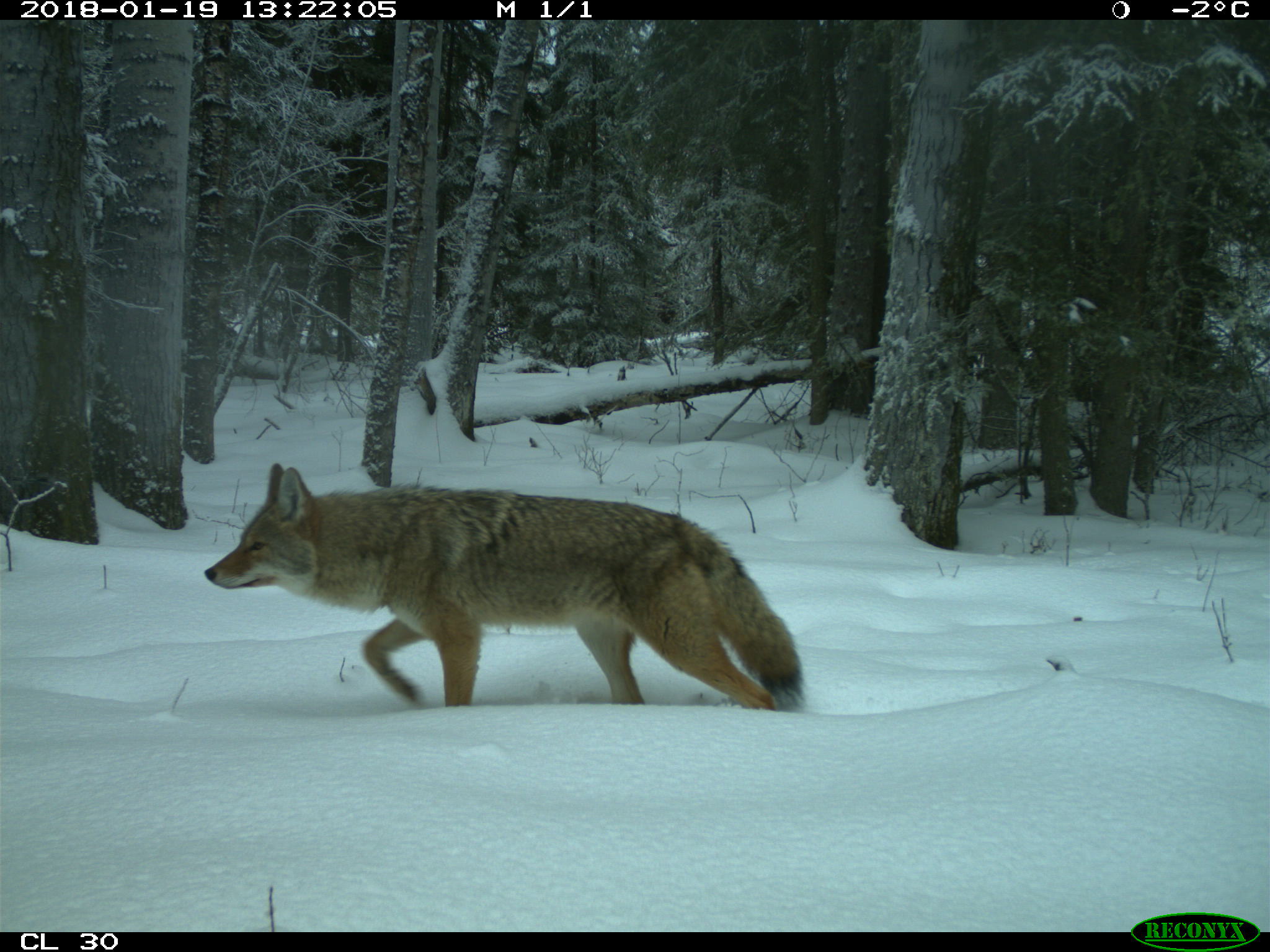 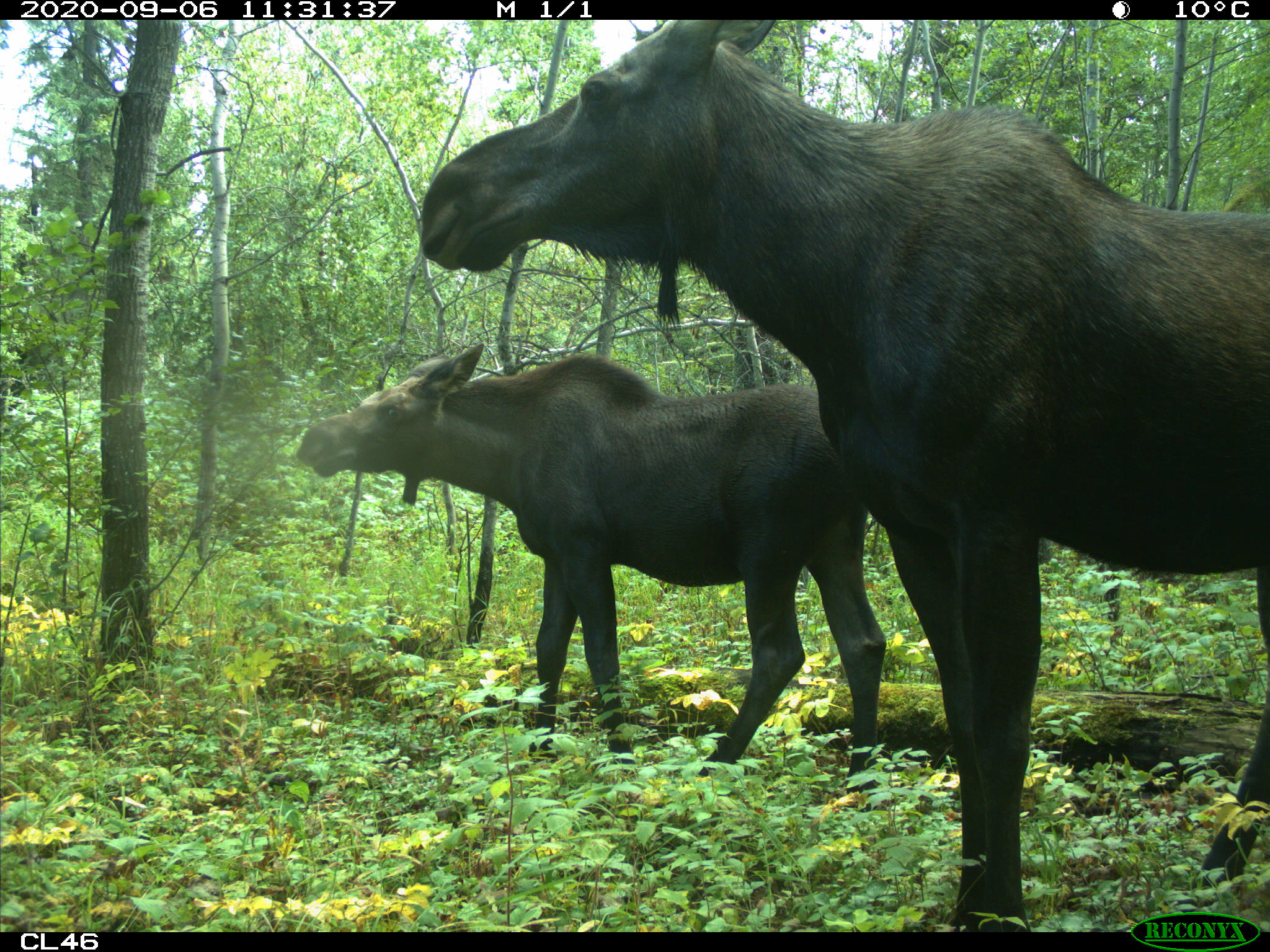 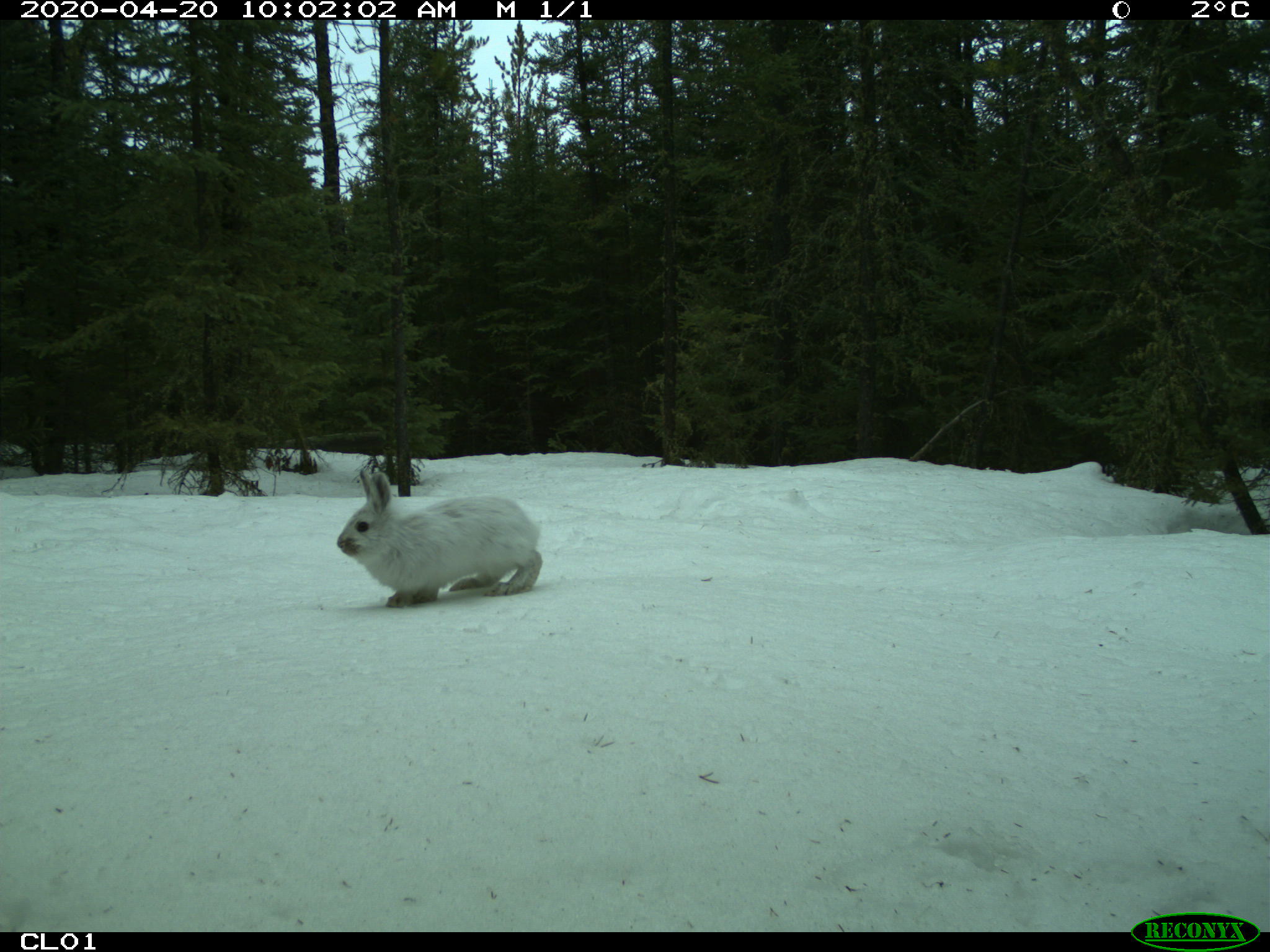 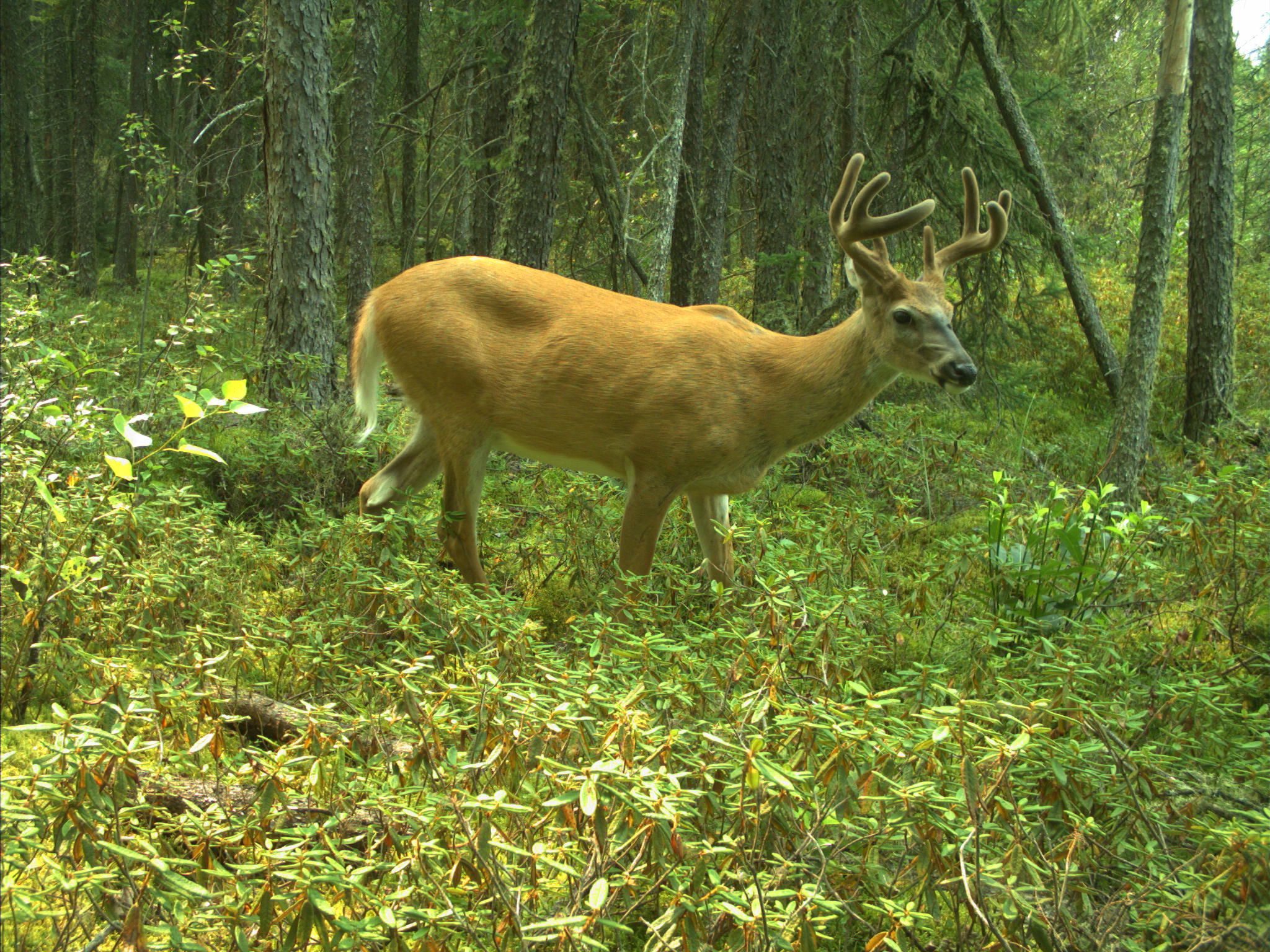 MAXENCE MARTIN
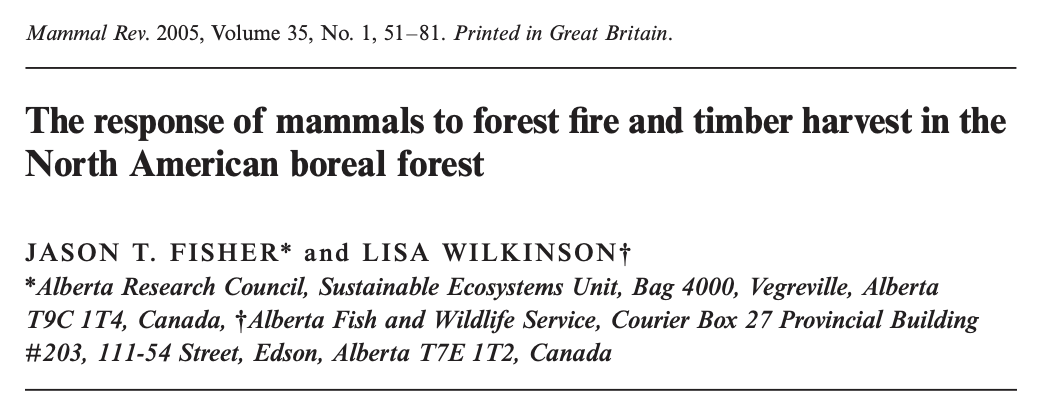 [Speaker Notes: We reviewed 100s of papers – I guess it was useful, it’s 2 shy of 500 citations.No one has updated it yet.]
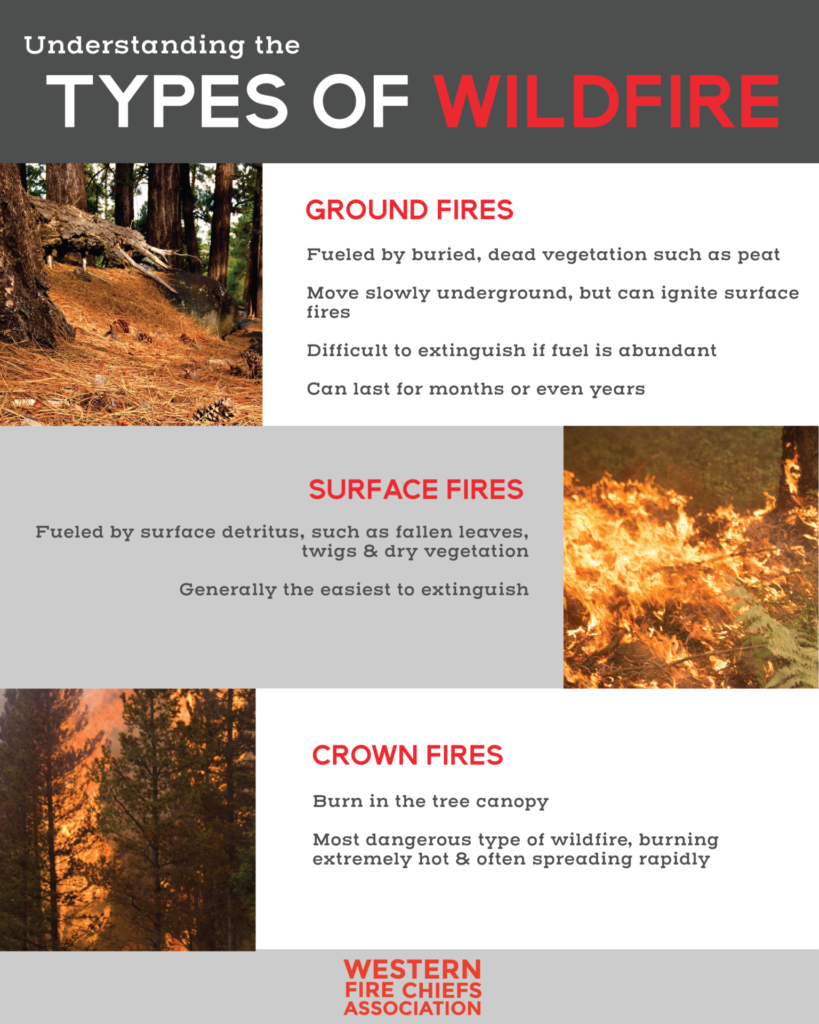 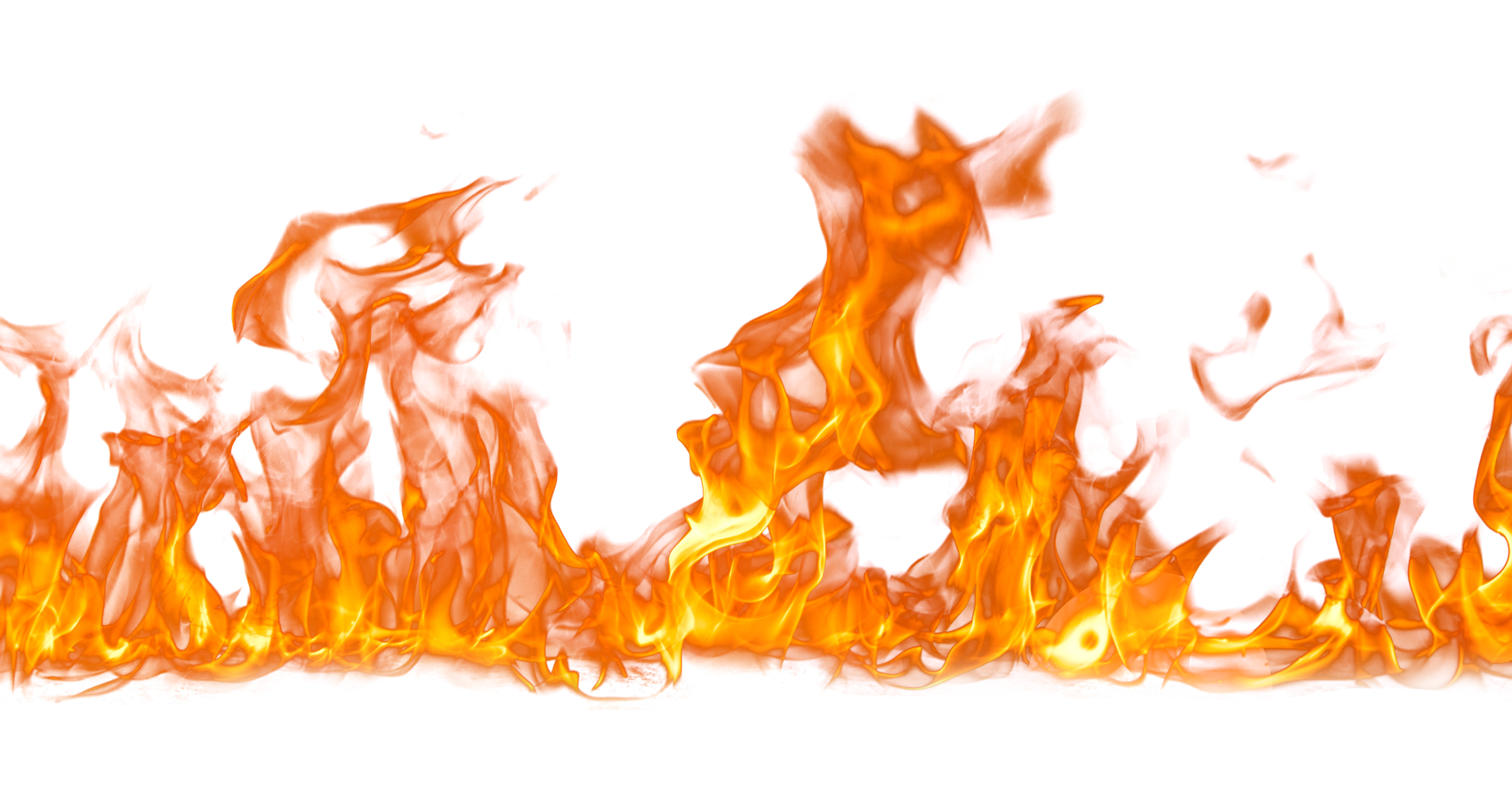 MATURE STAGE76-125 YRS
OLD GROWTH STAGE125+ YRS
AGGRADATION STAGE26-75 YRS
ESTABLISHMENT STAGE11-25-10 YRS
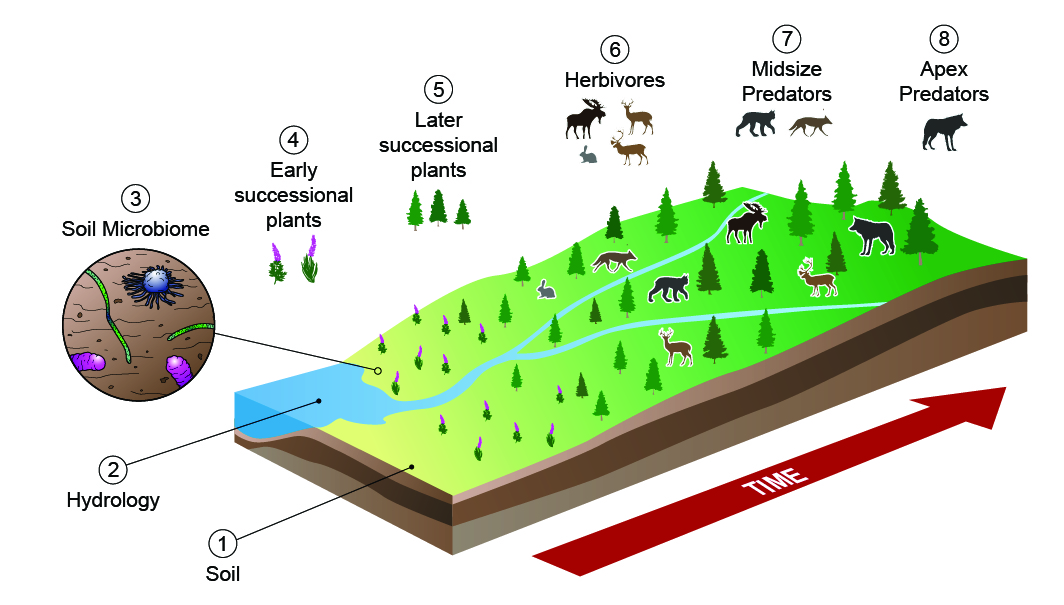 INITIATION STAGE0-10 YRS
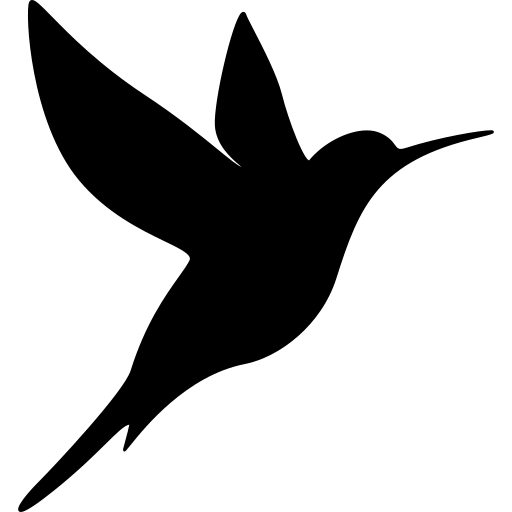 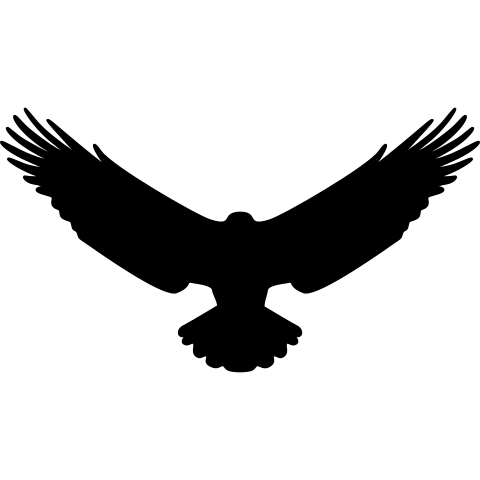 SEED BANK: 0 YRS
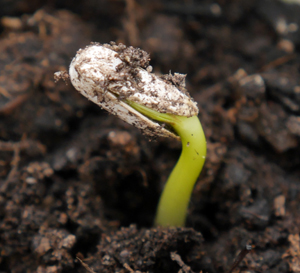 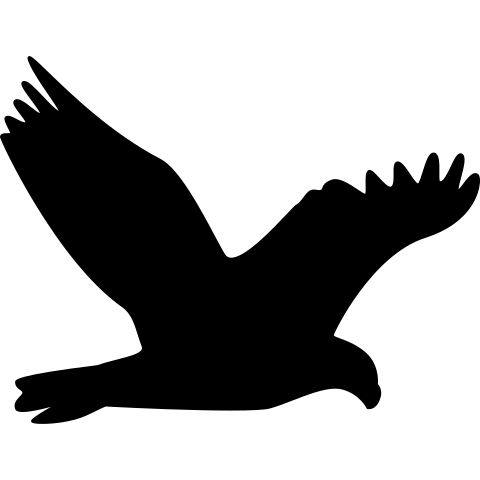 Illustration: JT Fisher & Jeff Dixon
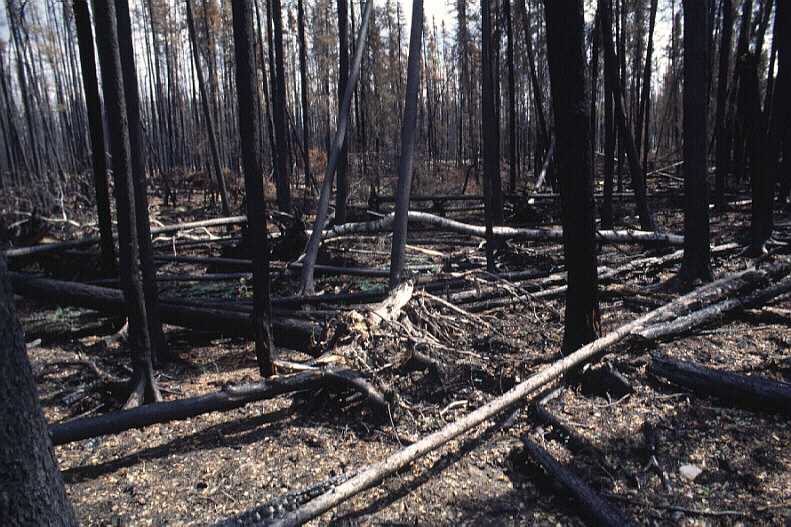 LACK OF ESCAPE COVER MODERATES RECOLONISATION
DOWNED WOODY MATERIAL IMPEDES MOVEMENT AND RECOLONISATION
INITIATION STAGE: 0-10 YEARS AFTER FIRE
OVERALL INCREASE IN ABUNDANCE OF THE SMALL MAMMAL COMMUNITY
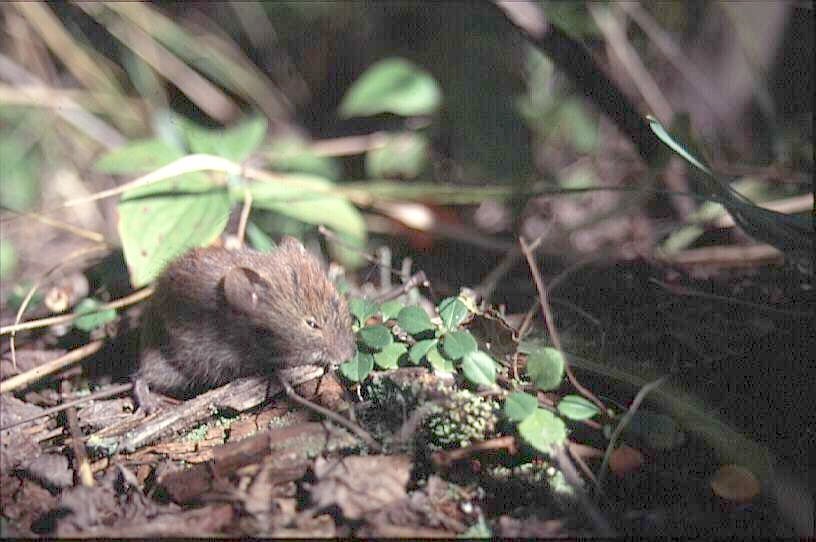 DOMINANCE SHIFT FROM RED-BACKED VOLES TO DEER MICE
CONSIDERABLE SITE-SITE VARIABILITY IN RESPONSE
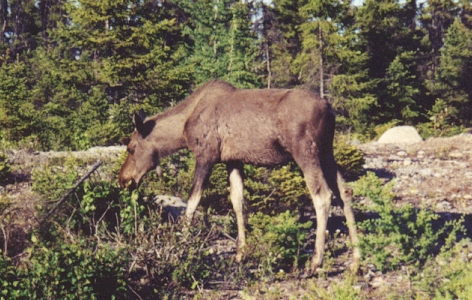 YOUNG SERAL VEGETATION PROVIDES MOOSE, DEER AND ELK FORAGE
MOOSE ARE VERY ABUNDANT POST-FIRE
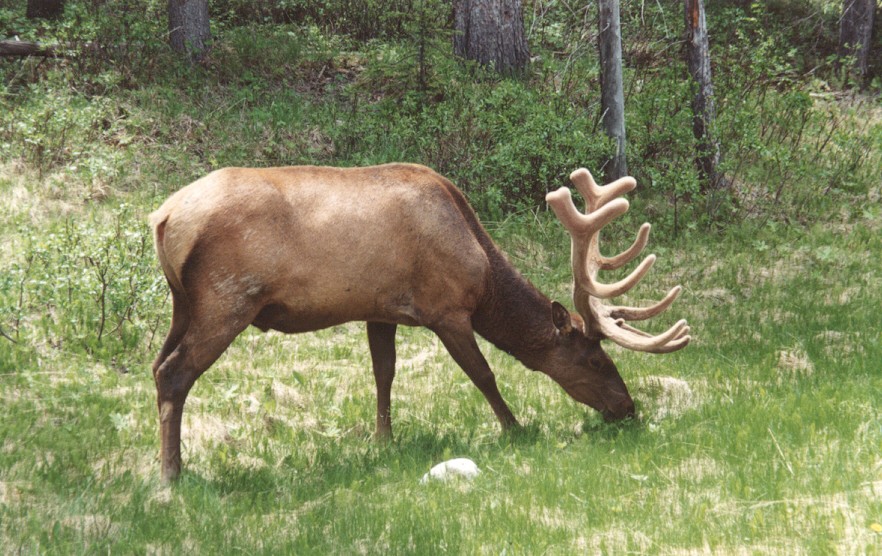 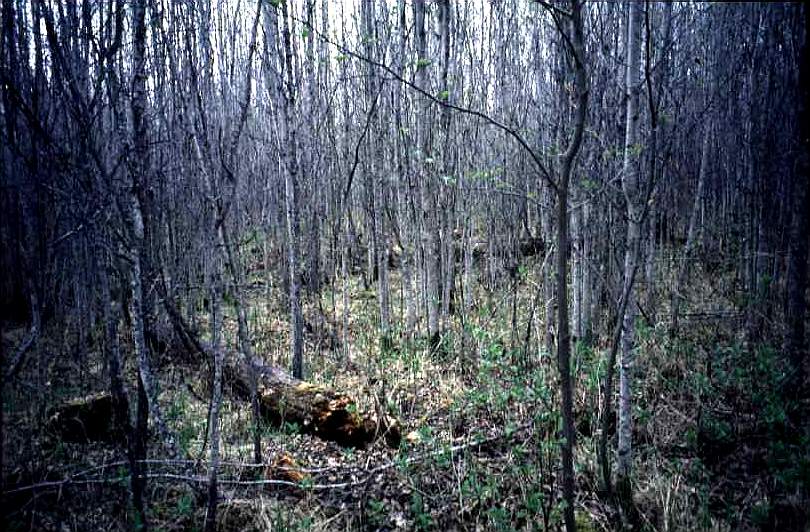 ESTABLISHMENT STAGE: 11-25 YEARS POST FIRE
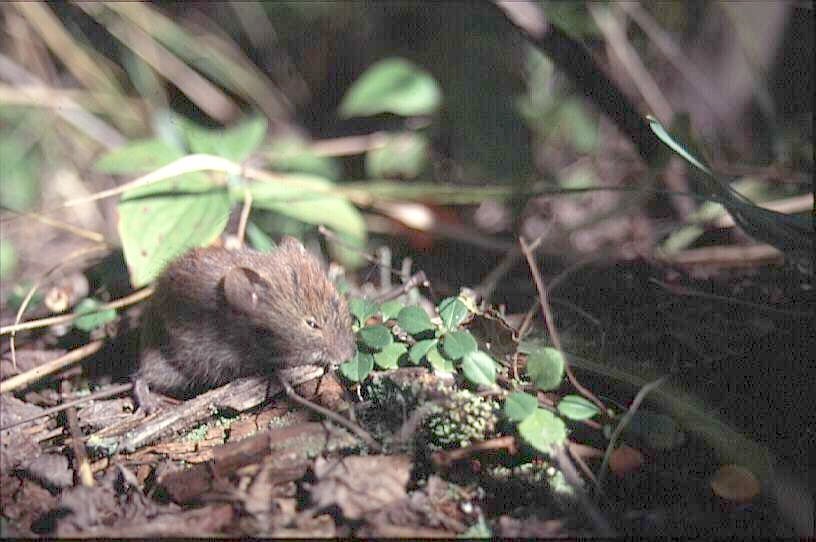 INCREASING SHRUB COVER LEADS TO INCREASE IN SMALL MAMMAL ABUNDANCE
SPECIES DOMINANCE BEGINS TO SHIFT FROM DEER MICE TO RED BACKED VOLES
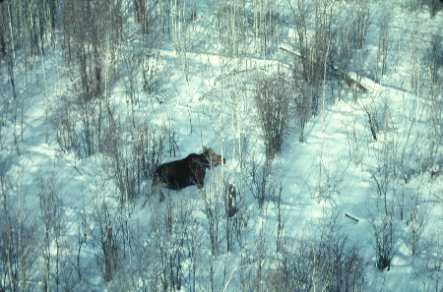 MOOSE AND DEER ARE LESS ABUNDANT THAN IN YOUNGER STANDS, AND MORE ABUNDANT THAN IN OLDER STANDS
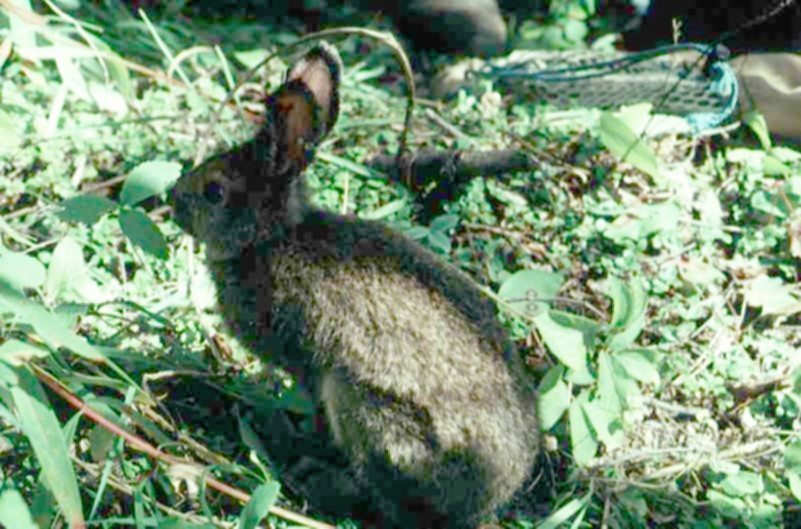 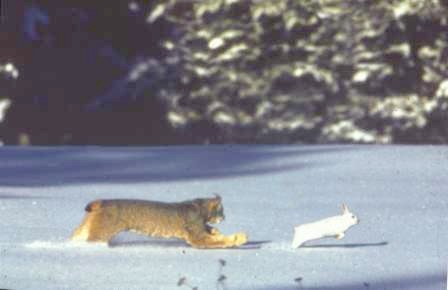 HARES OCCUR IN THE HIGHEST ABUNDANCE IN THESE STAGE DUE TO THE ABUNDANCE OF UNDERSTOREY SHRUB COVER
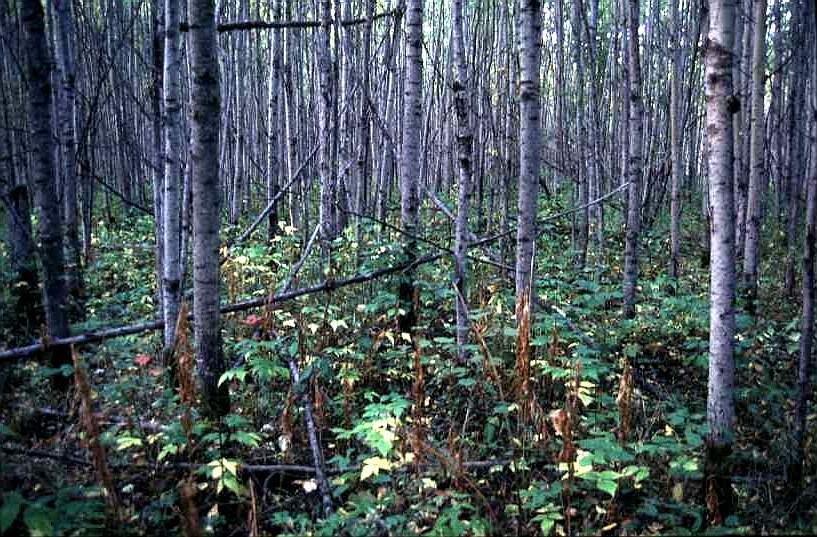 AGGRADATION STAGE: 26-75 YEARS POST FIRE
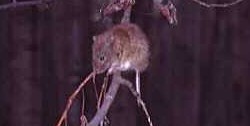 SMALL MAMMAL ABUNDANCE DECLINES
>>> SITE-SITE VARIABILITY EXISTS
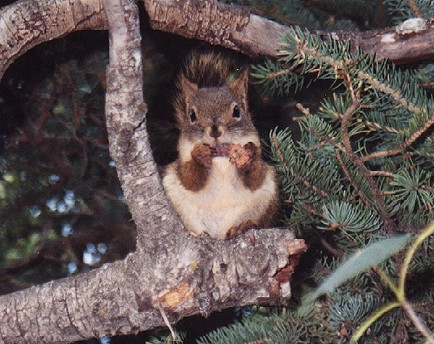 BATS AND SQUIRRELS INCREASE IN ABUNDANCE
>>> SITE-SITE VARIABILITY EXISTS
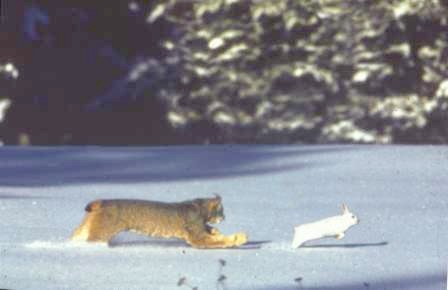 LYNX AND HARES ARE IN HIGH, BUT DECREASING, ABUNDANCE
WOLVES ARE MODERATELY ABUNDANT
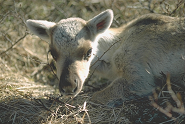 INCREASING LICHEN MAKES FORESTS FINALLY SUITABLE FOR CARIBOU
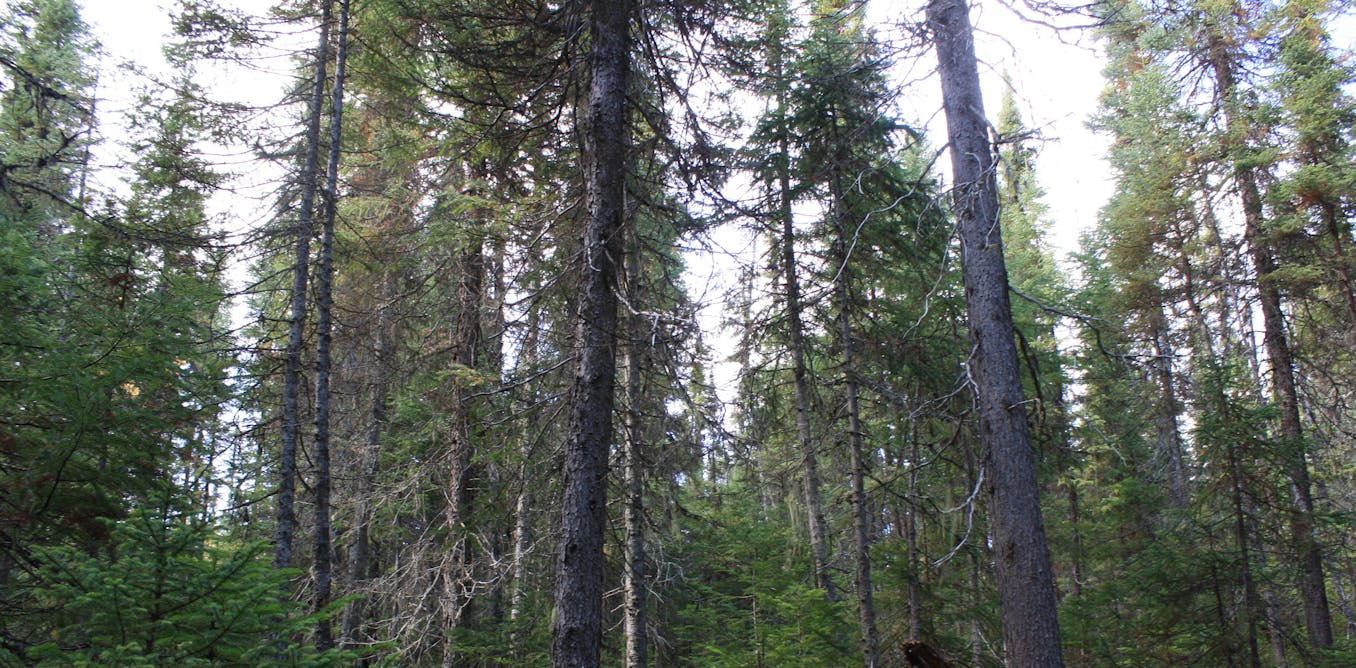 MATURE / OLD GROWTH STAGES: 76-125+ YEARS POST FIRE
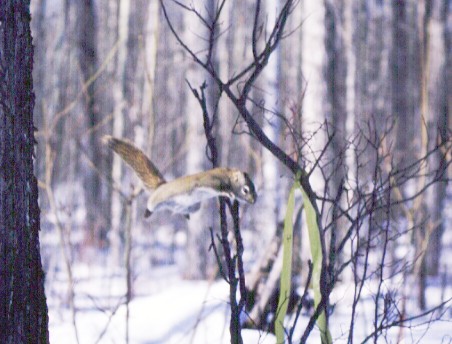 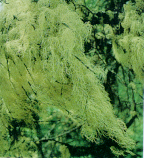 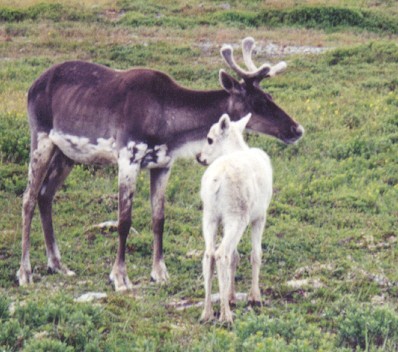 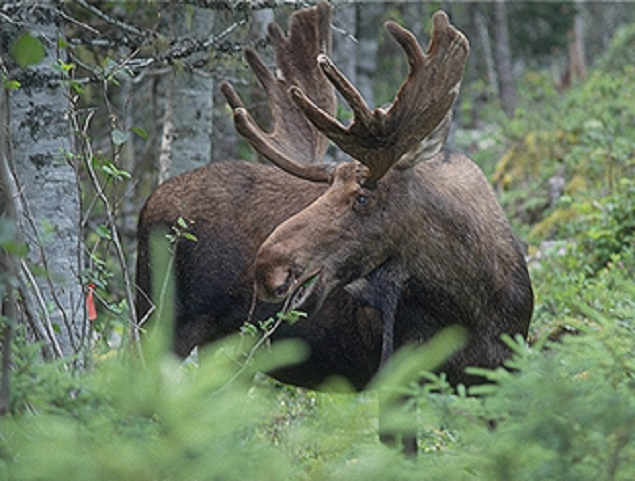 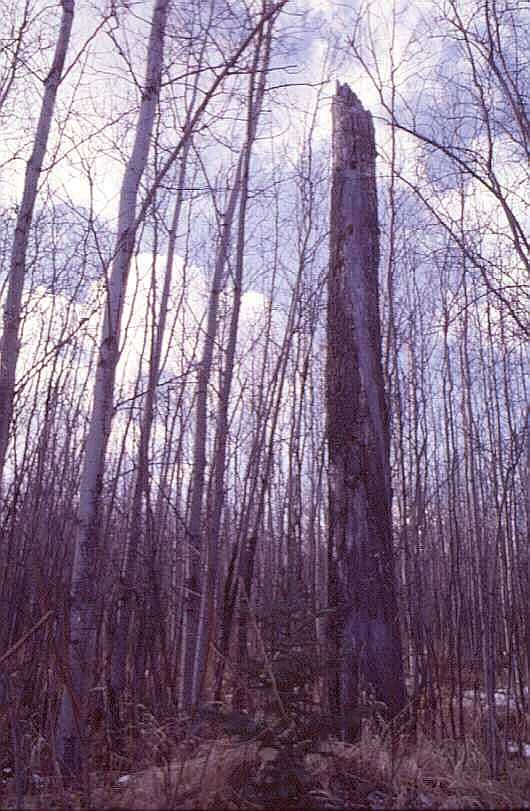 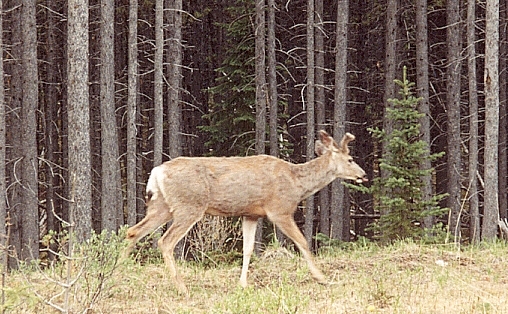 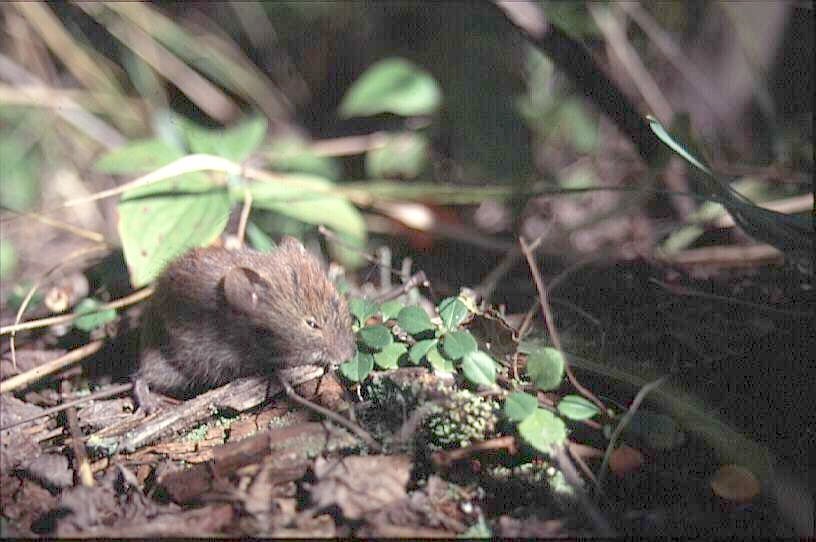 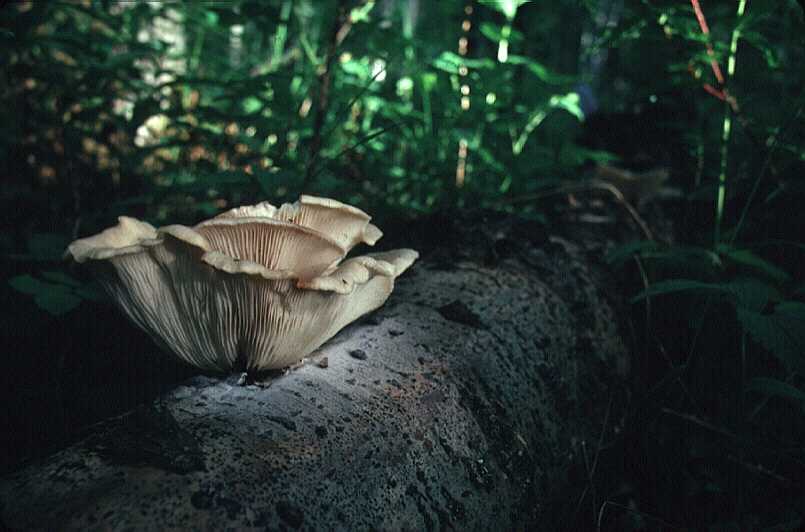 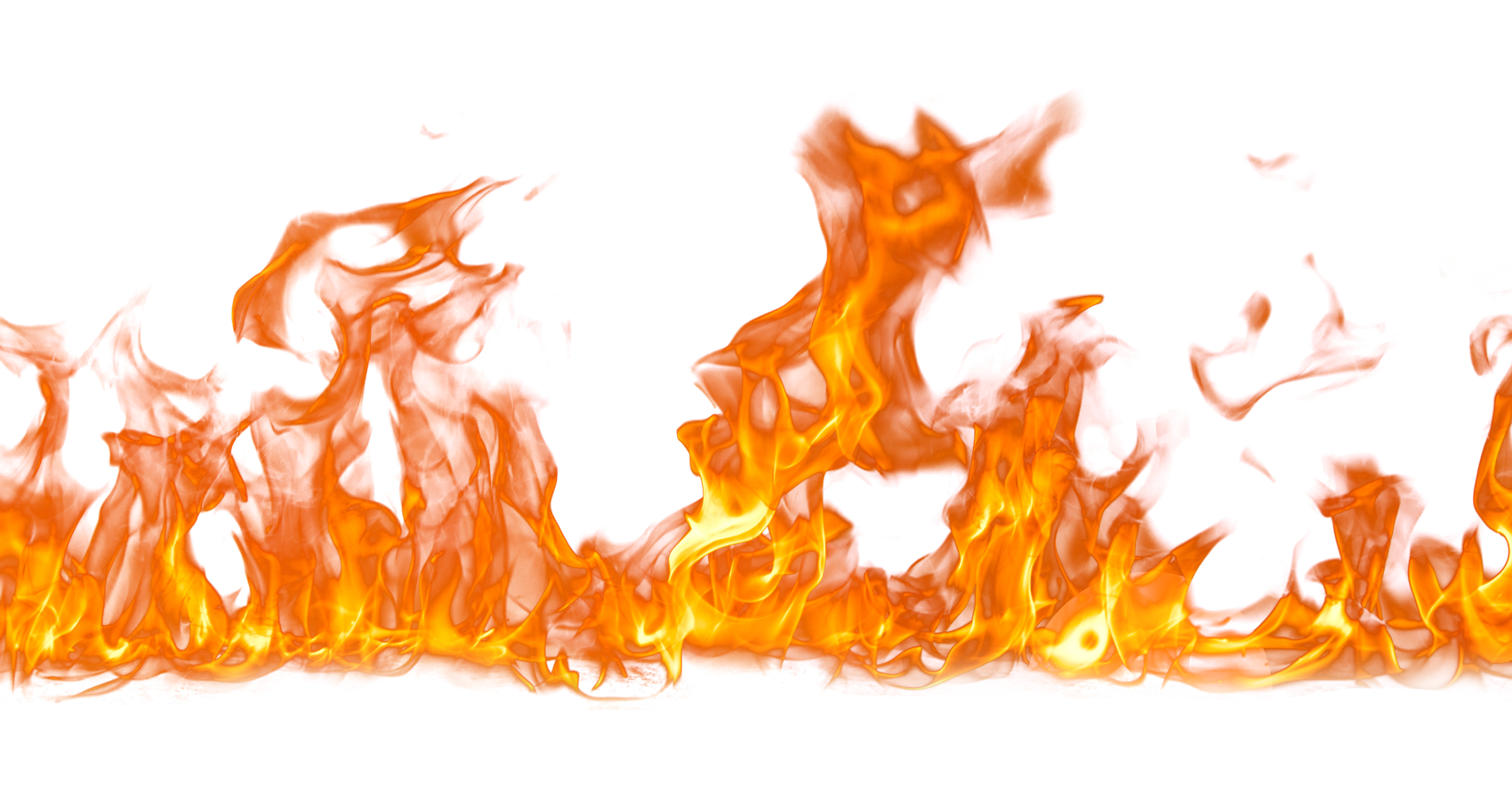 EVERY STRUCTURE AND SEED THAT REMAINS IN THIS STAGE…

DICTATES WHAT THE STAND WILL MAINTAIN OVER THE NEXT CENTURY(IES)
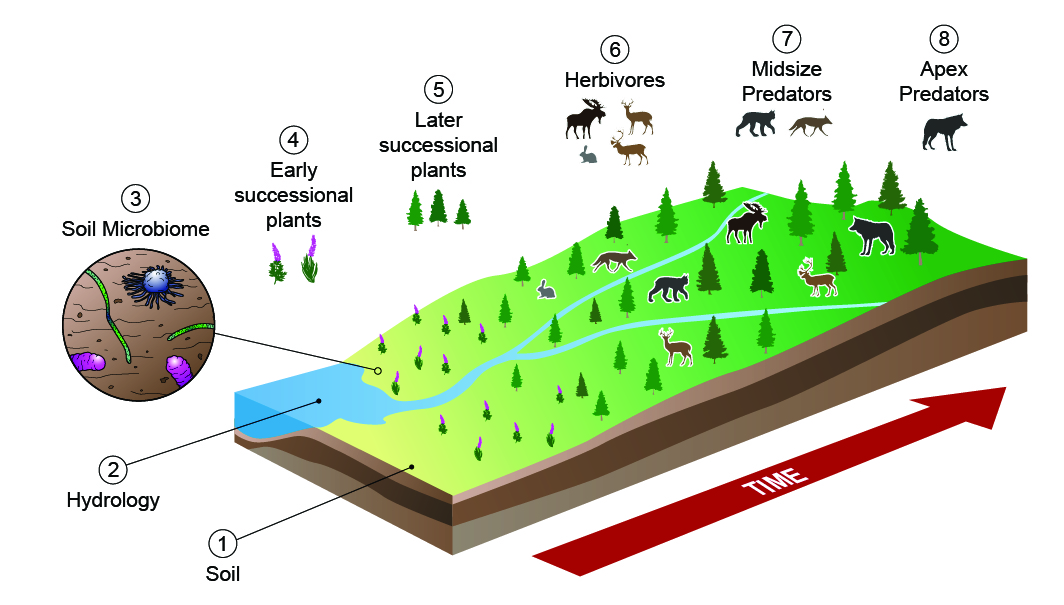 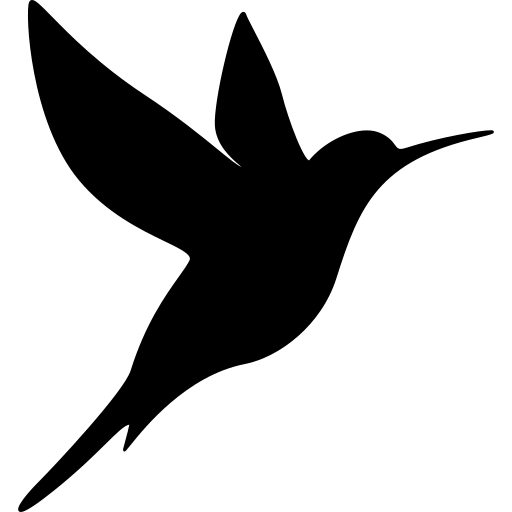 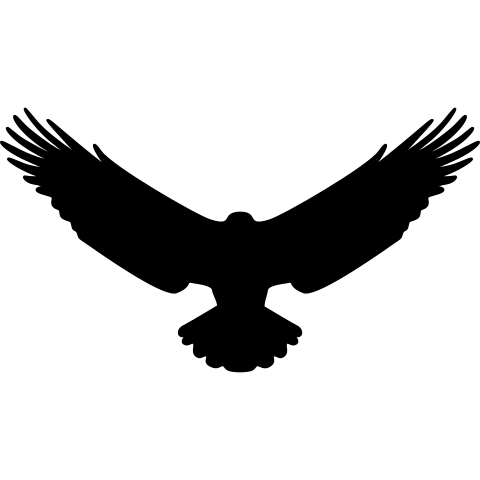 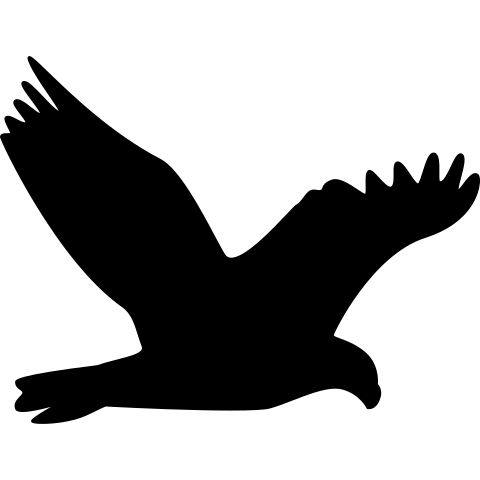 Illustration: JT Fisher & Jeff Dixon
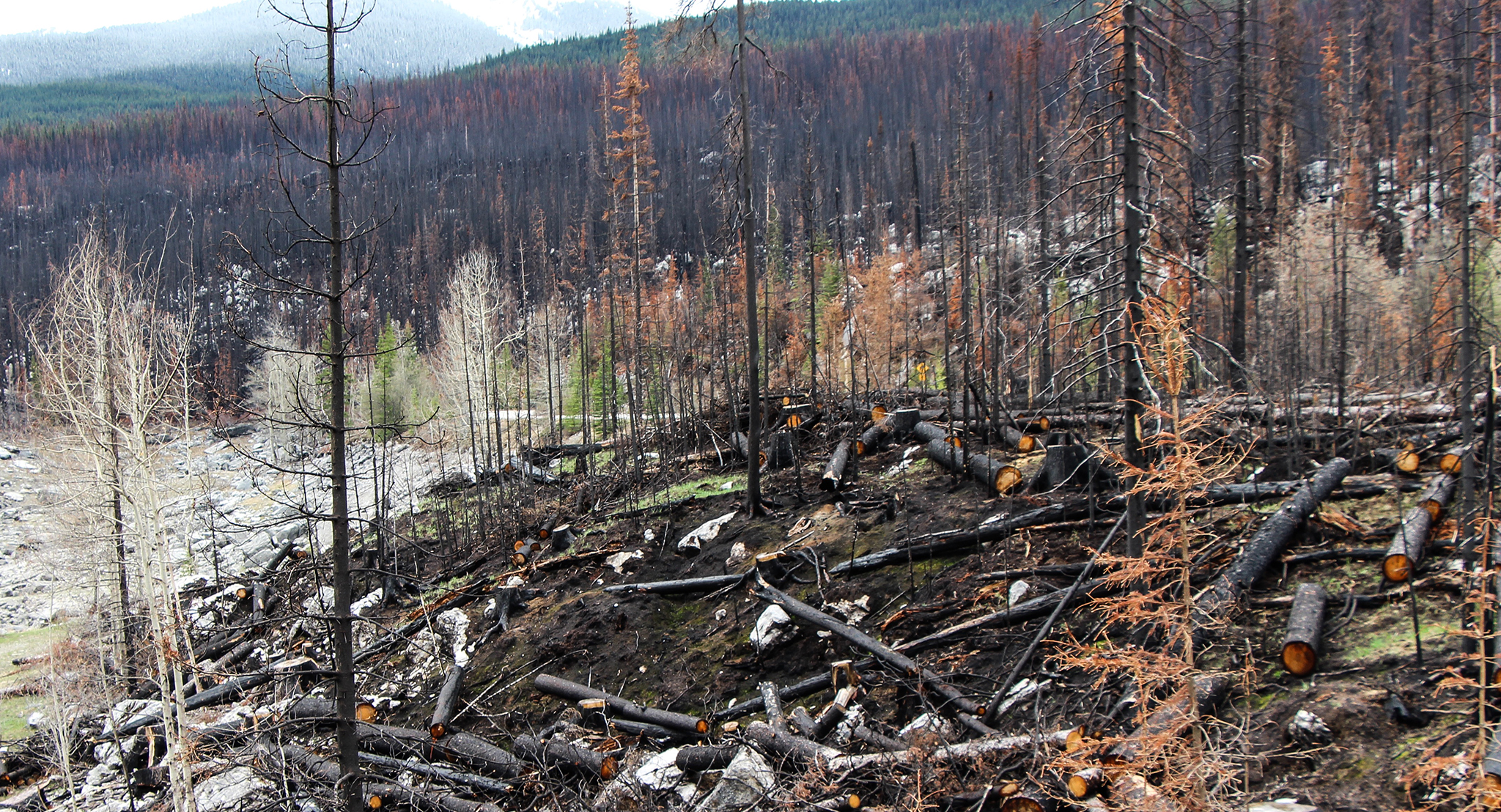 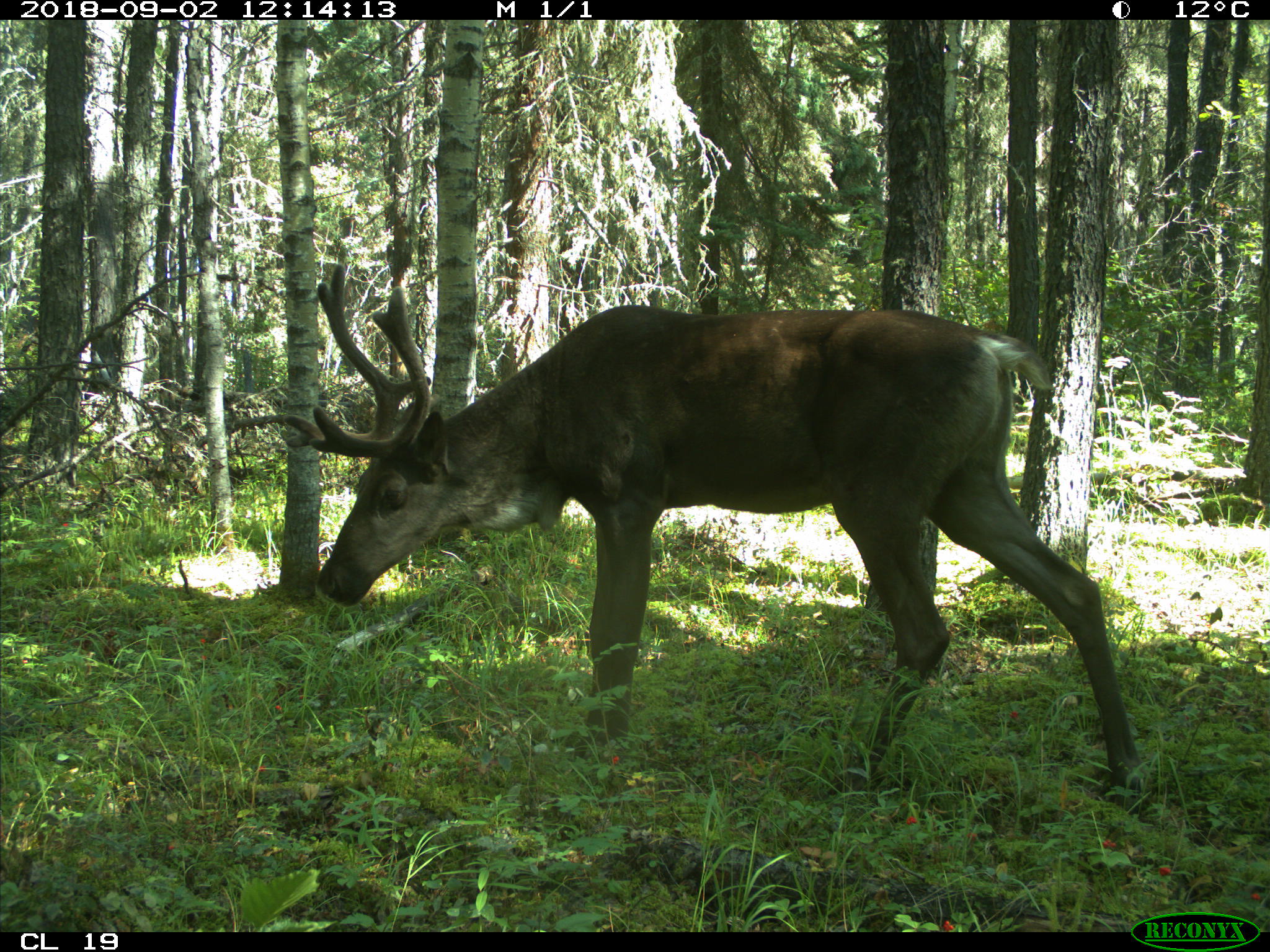 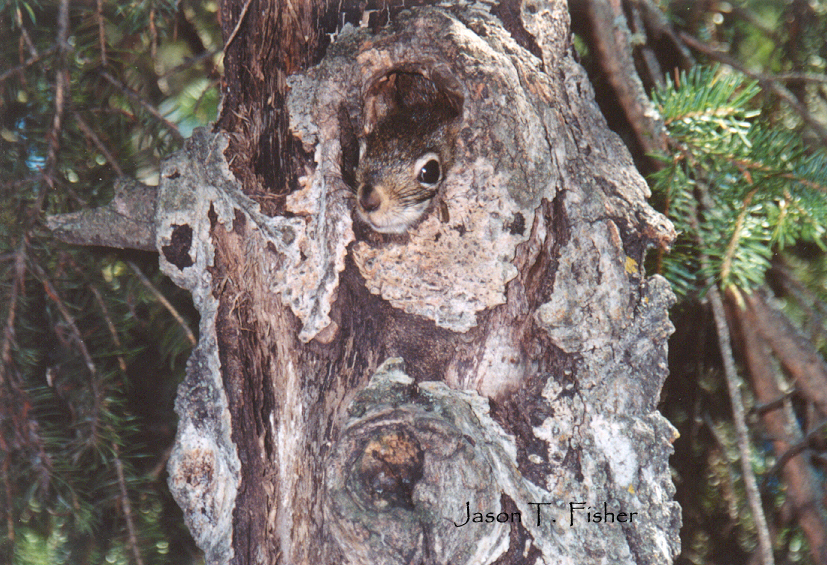 WHAT STRUCTURE REMAINS DICTATES WHAT MAMMALS REMAIN
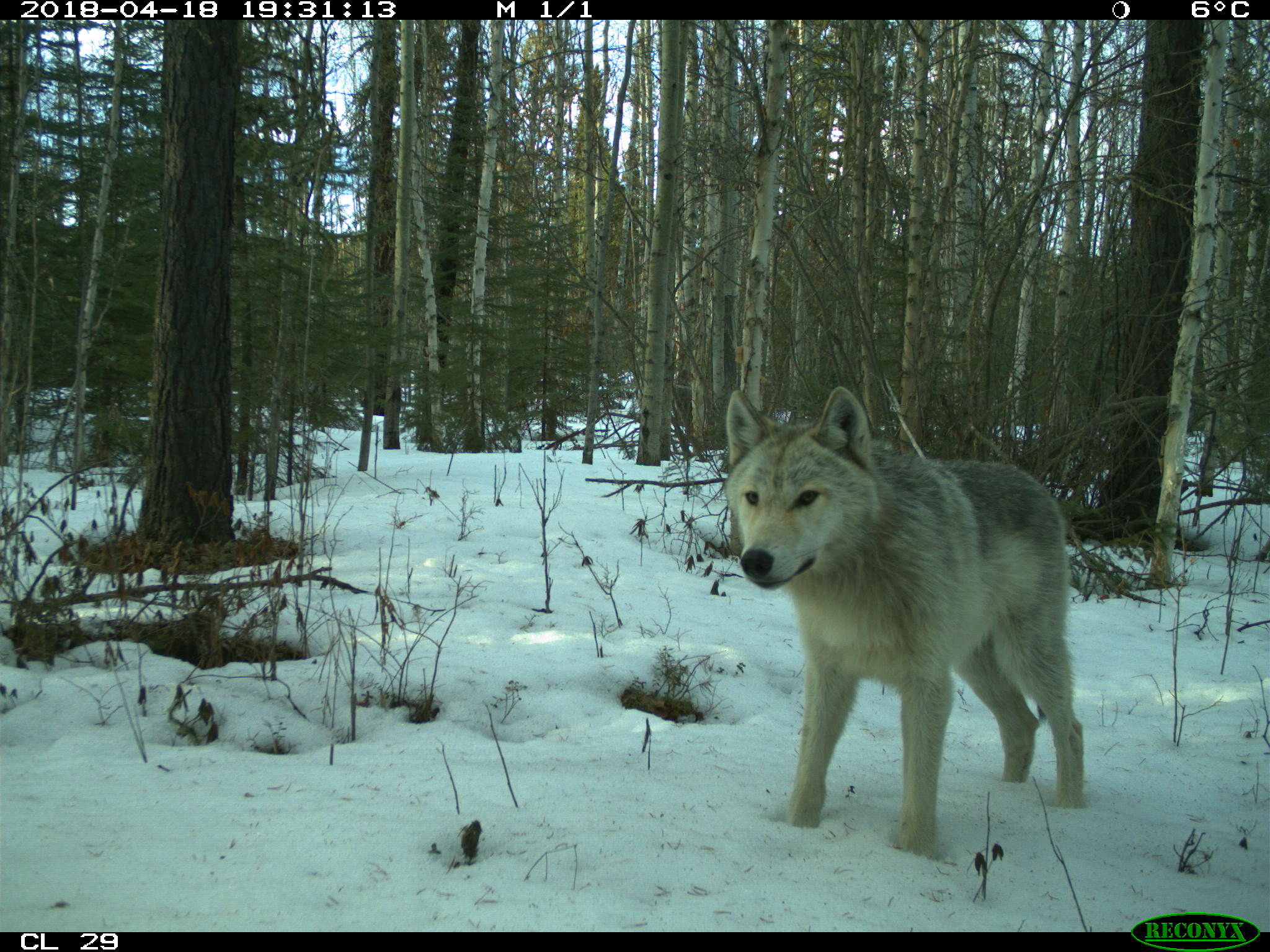 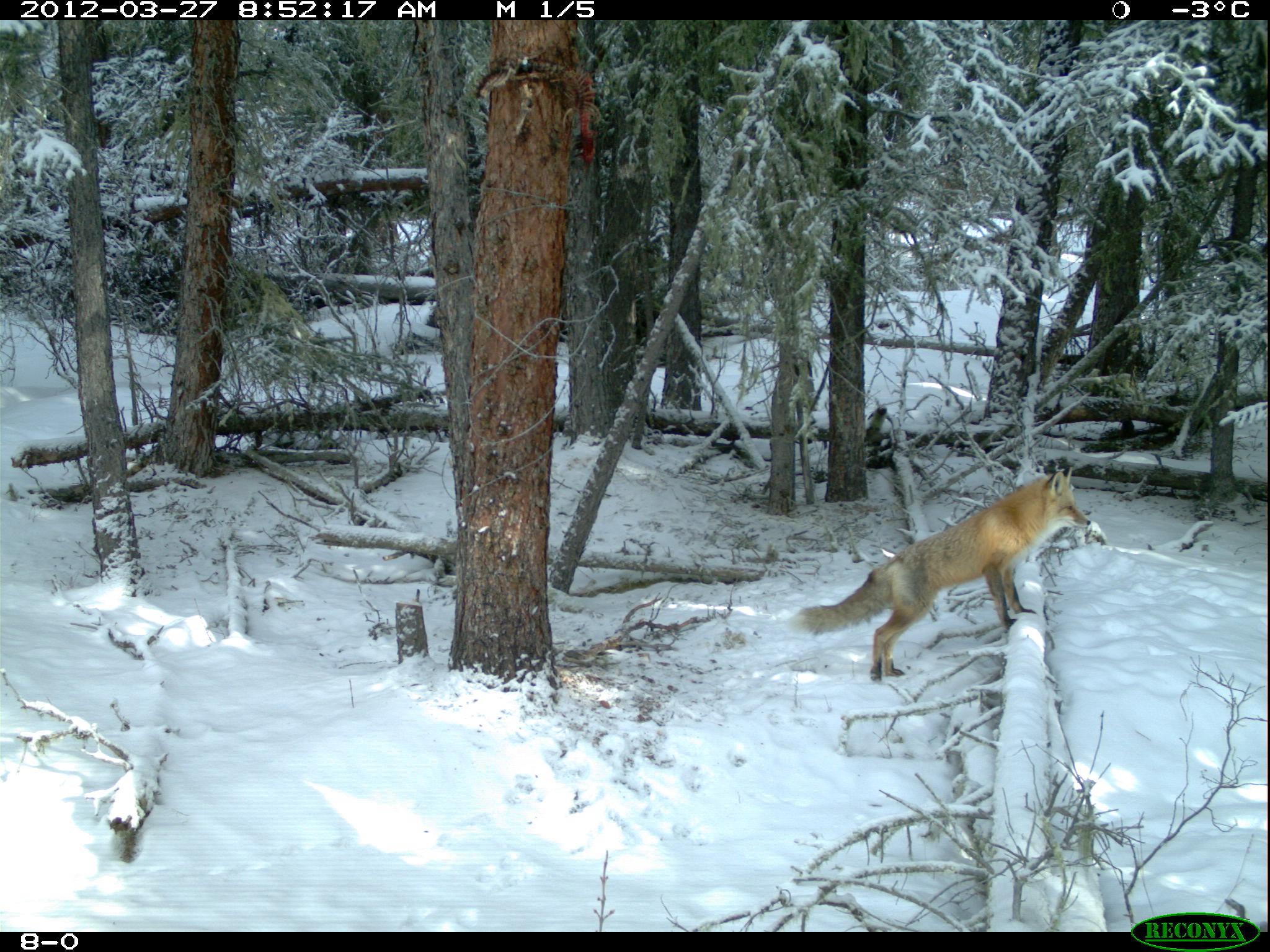 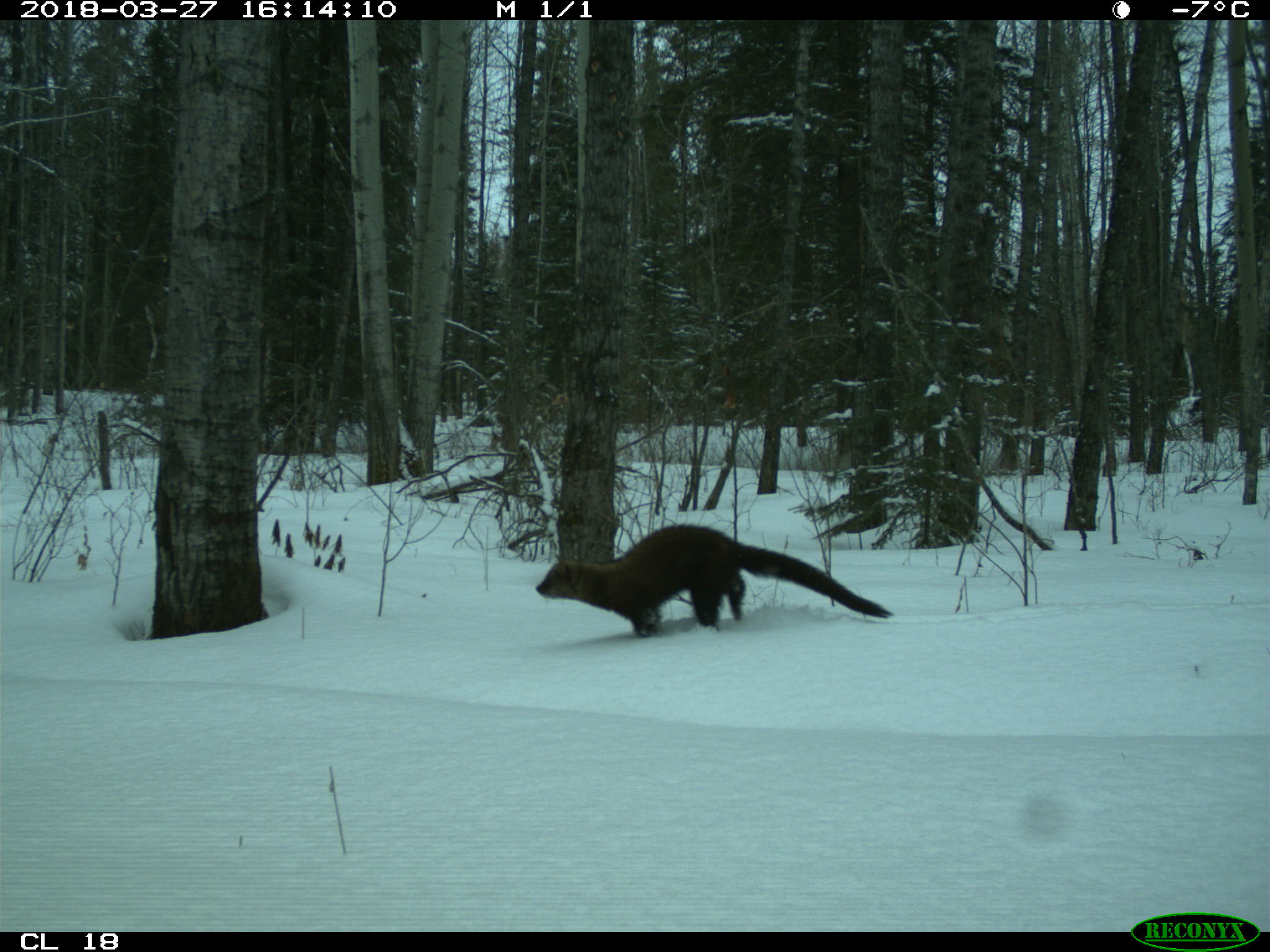 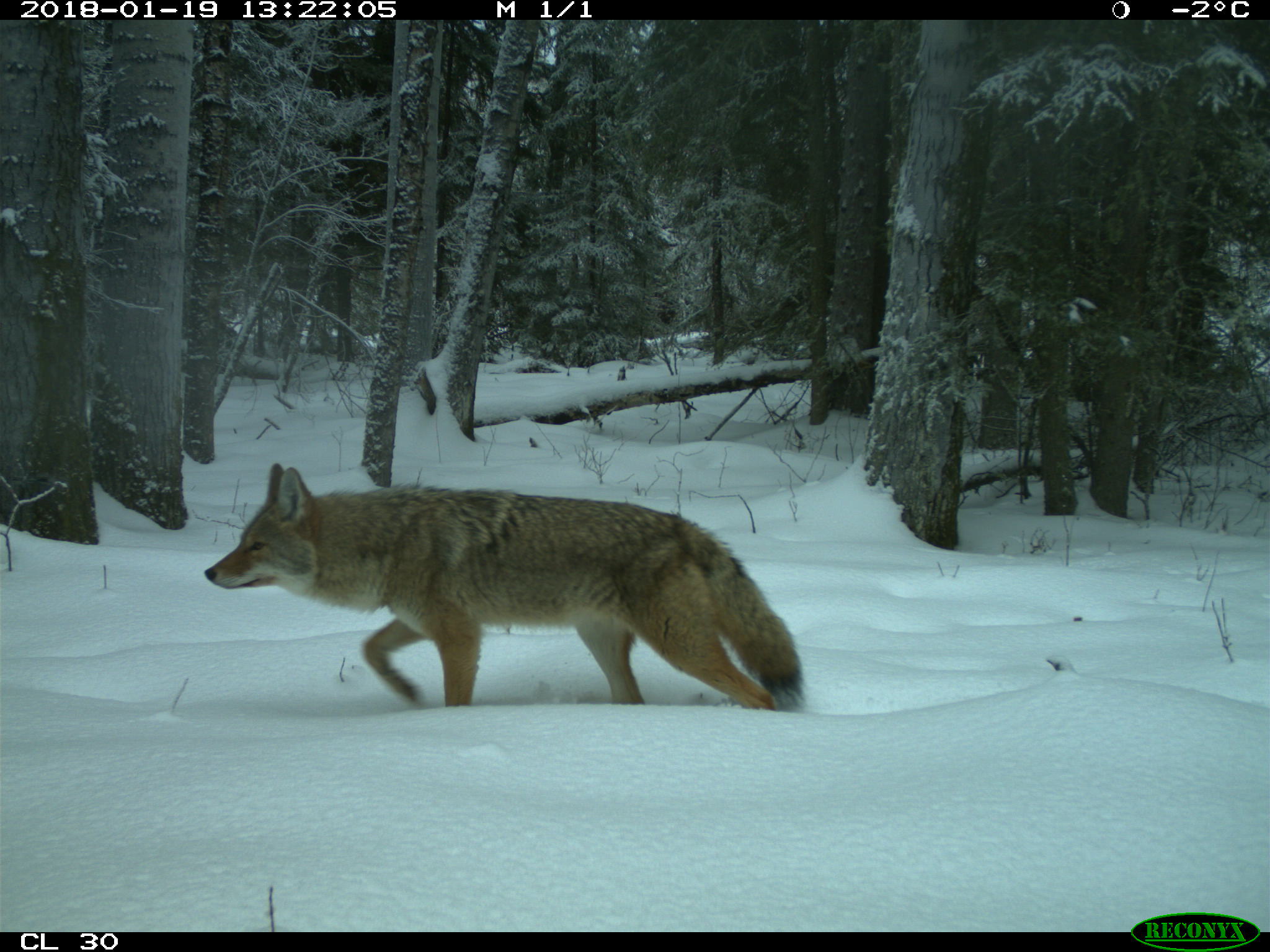 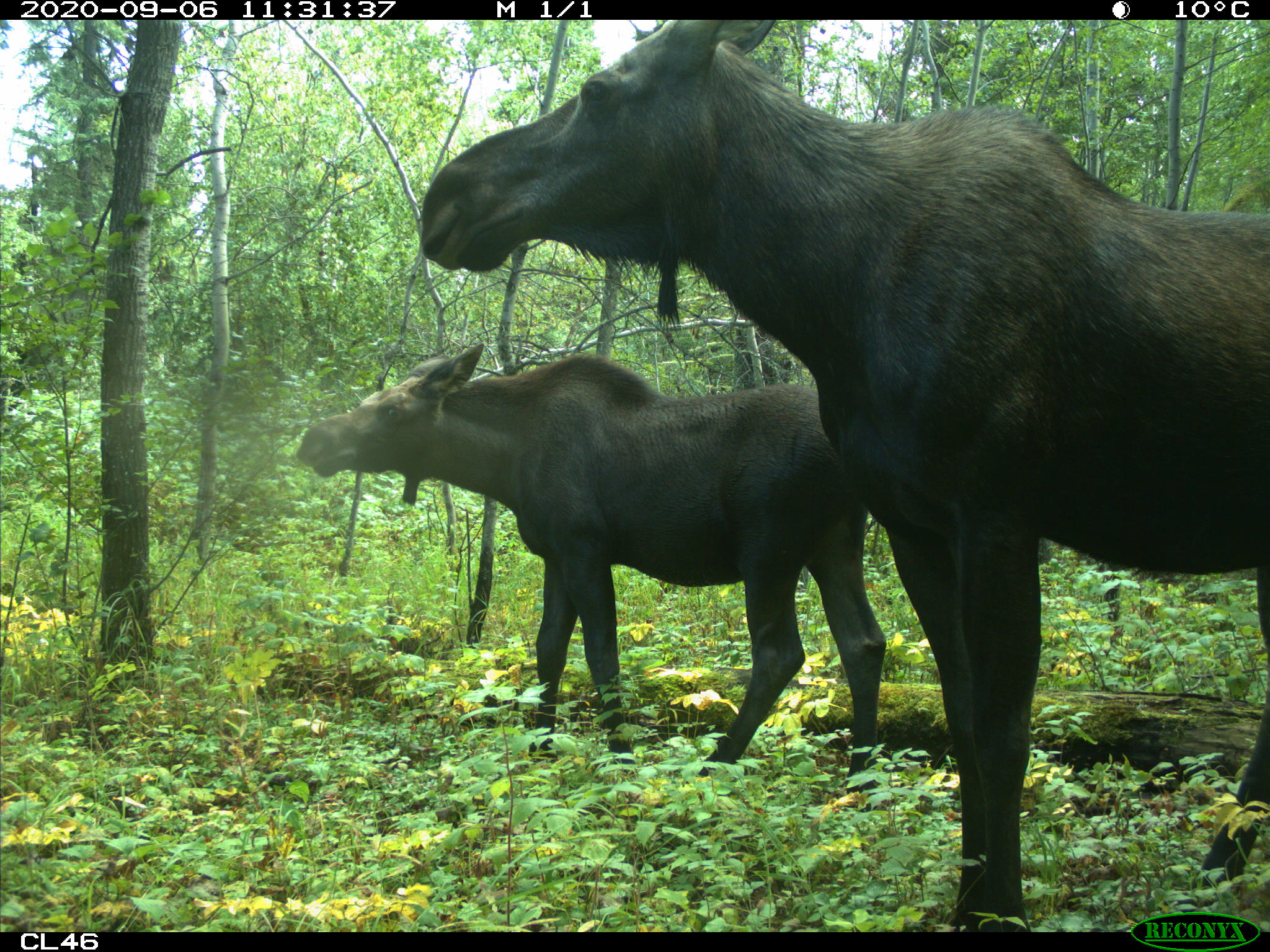 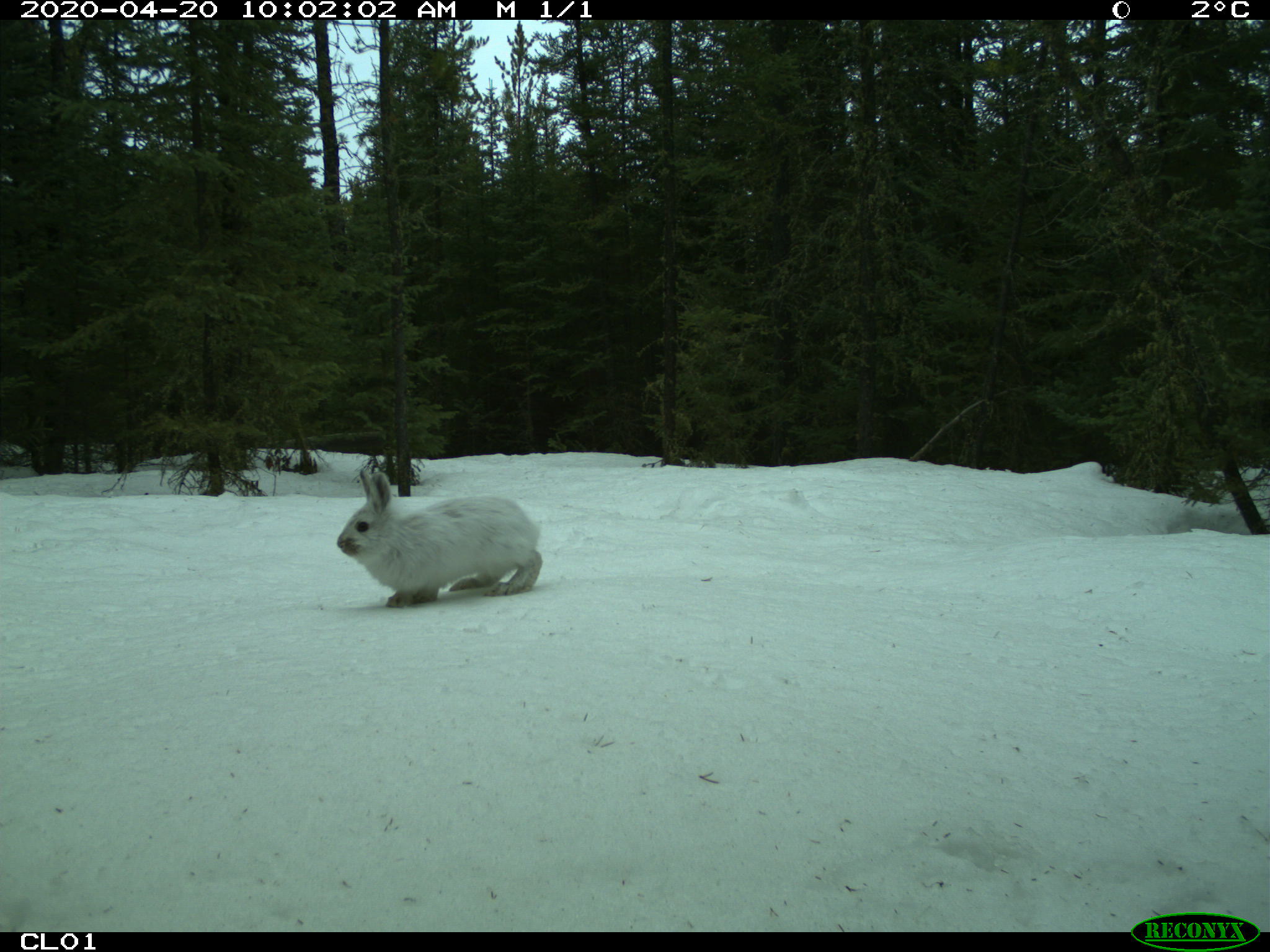 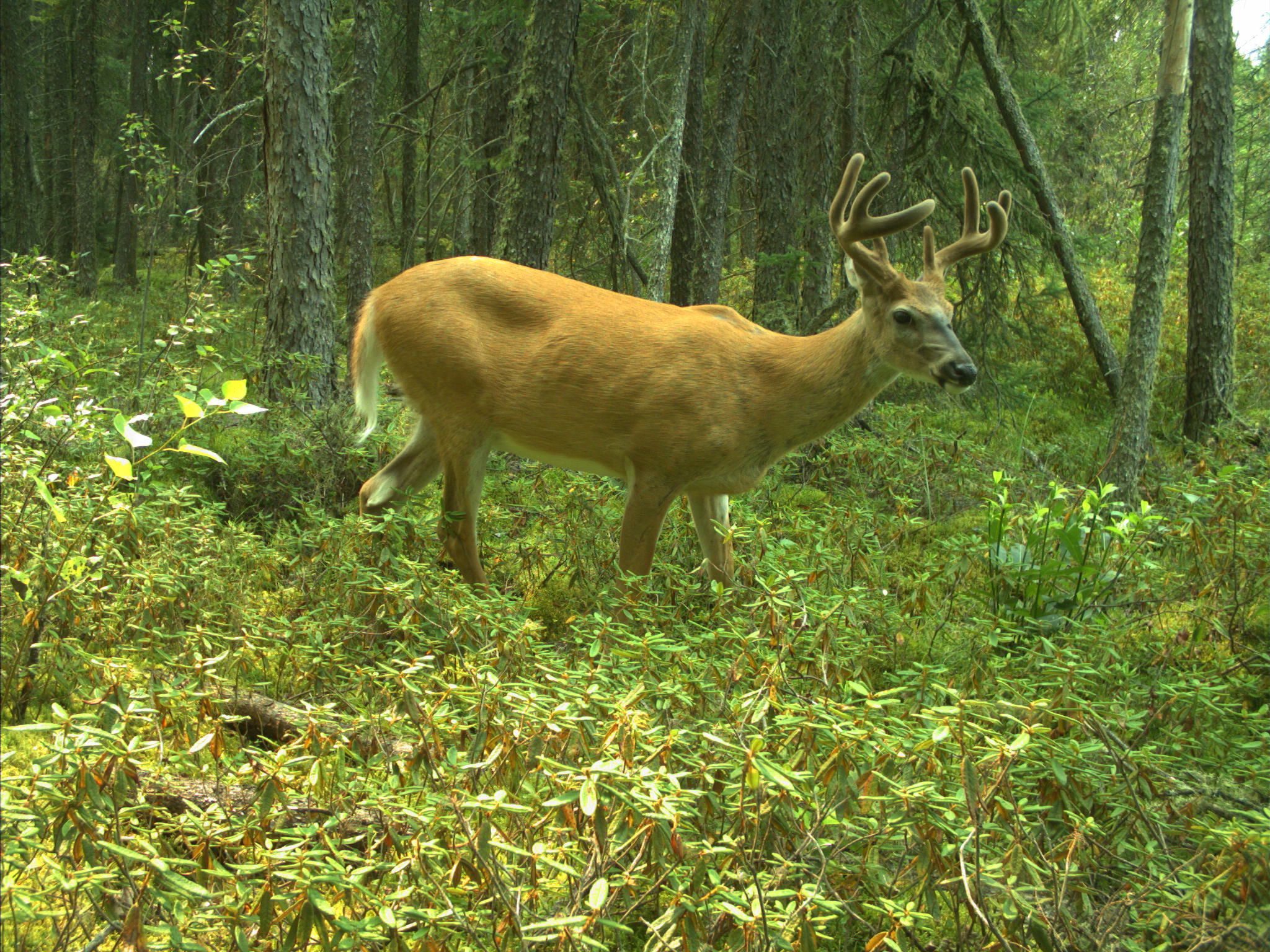 WOODWELL CLIMATE RESEARCH CENTRE
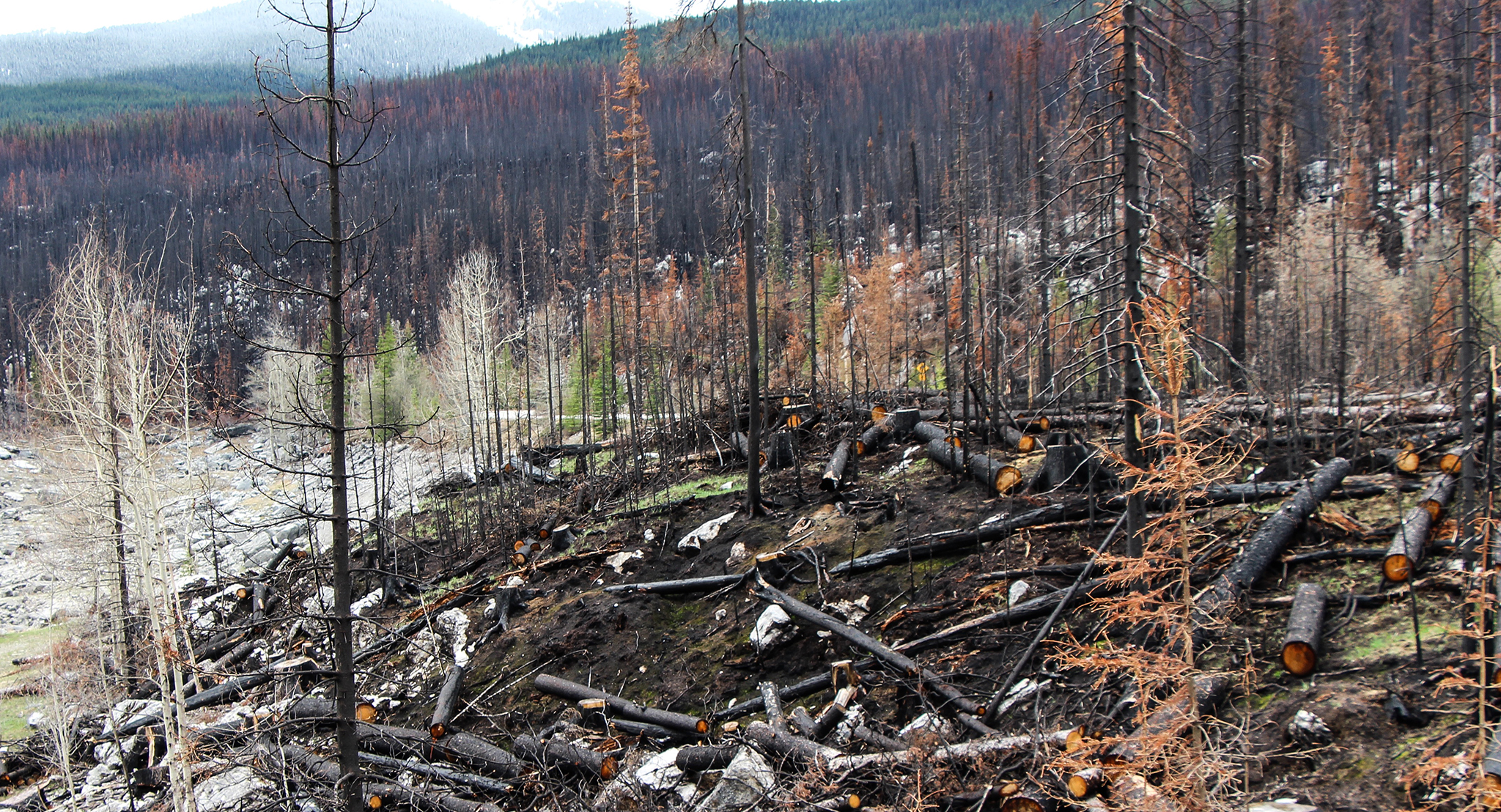 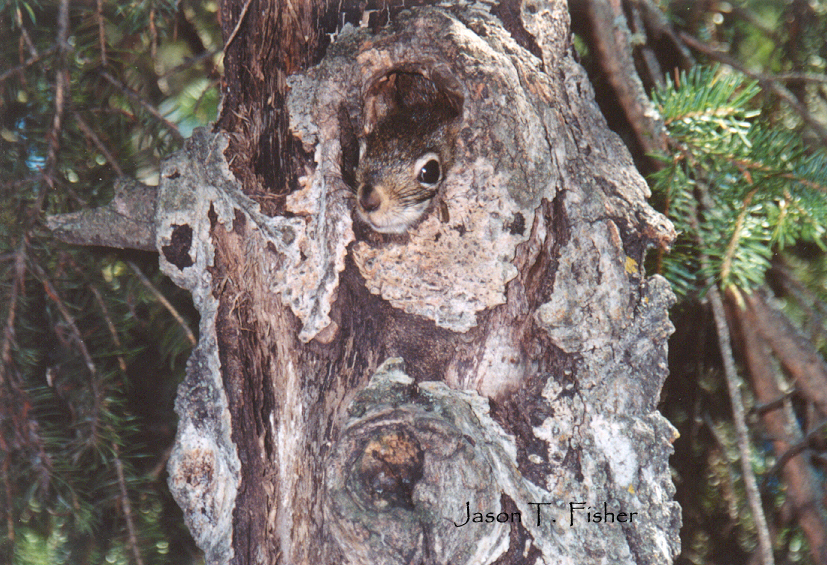 WHAT STRUCTURE REMAINS DICTATES WHAT MAMMALS REMAIN
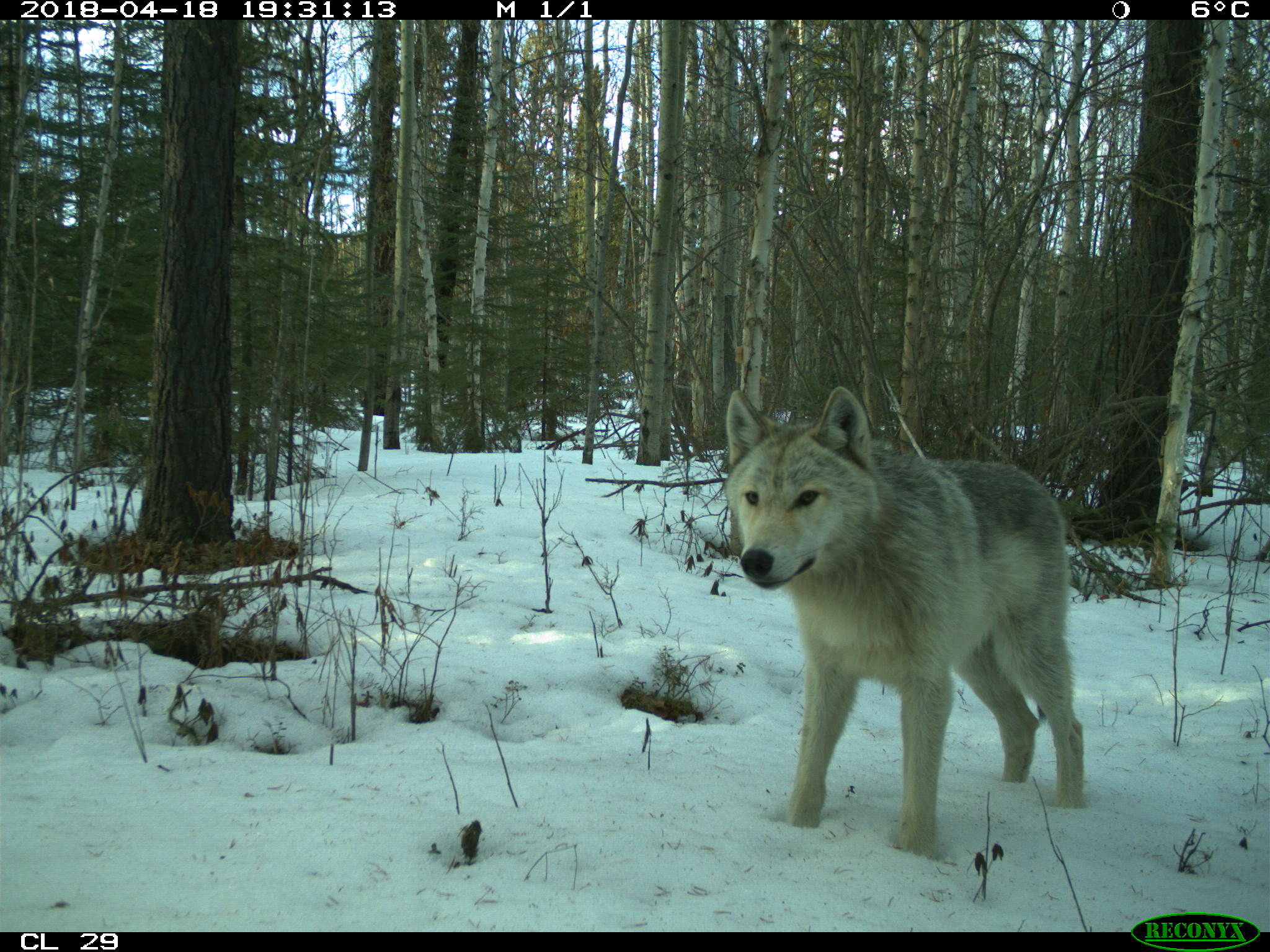 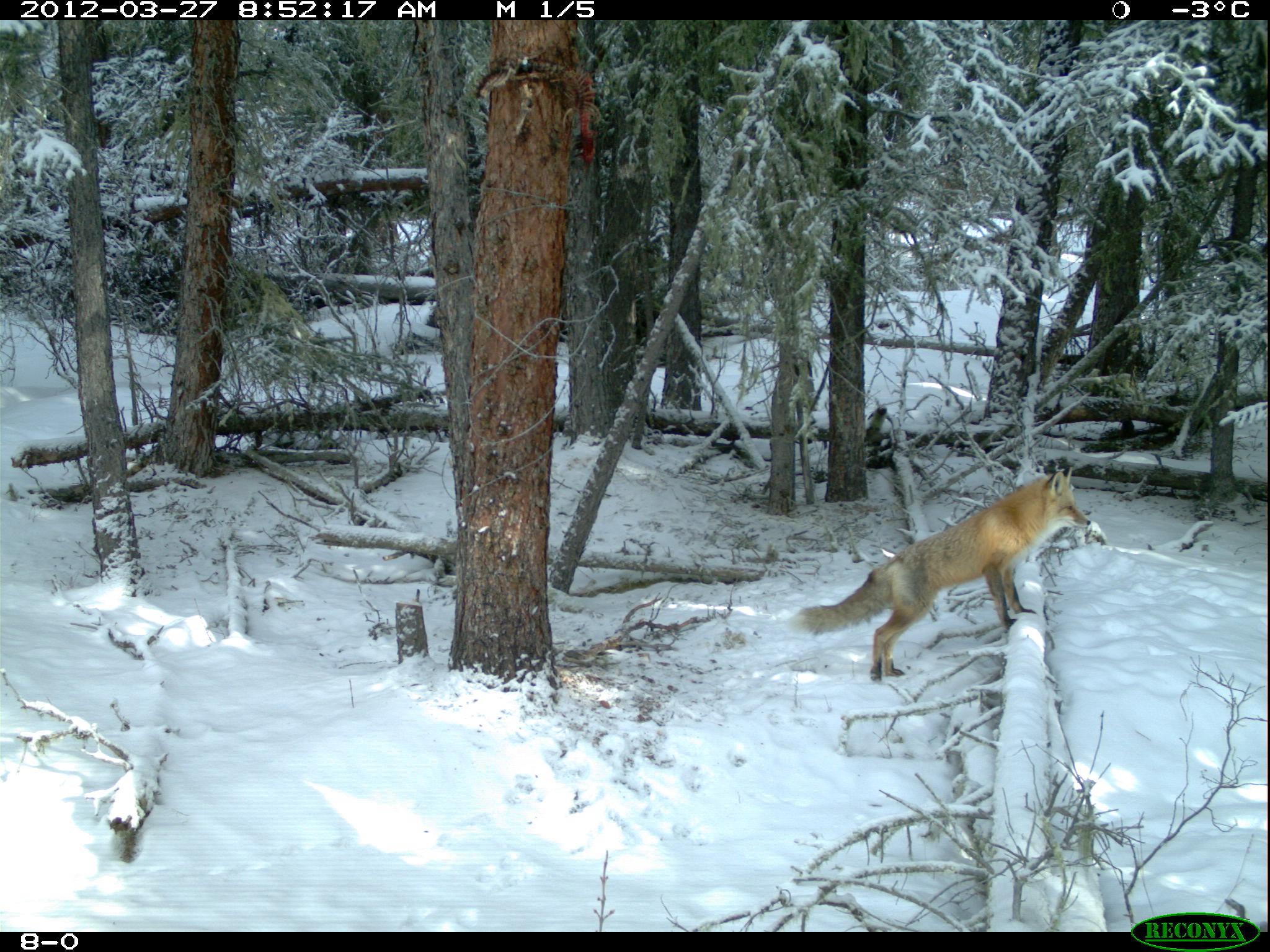 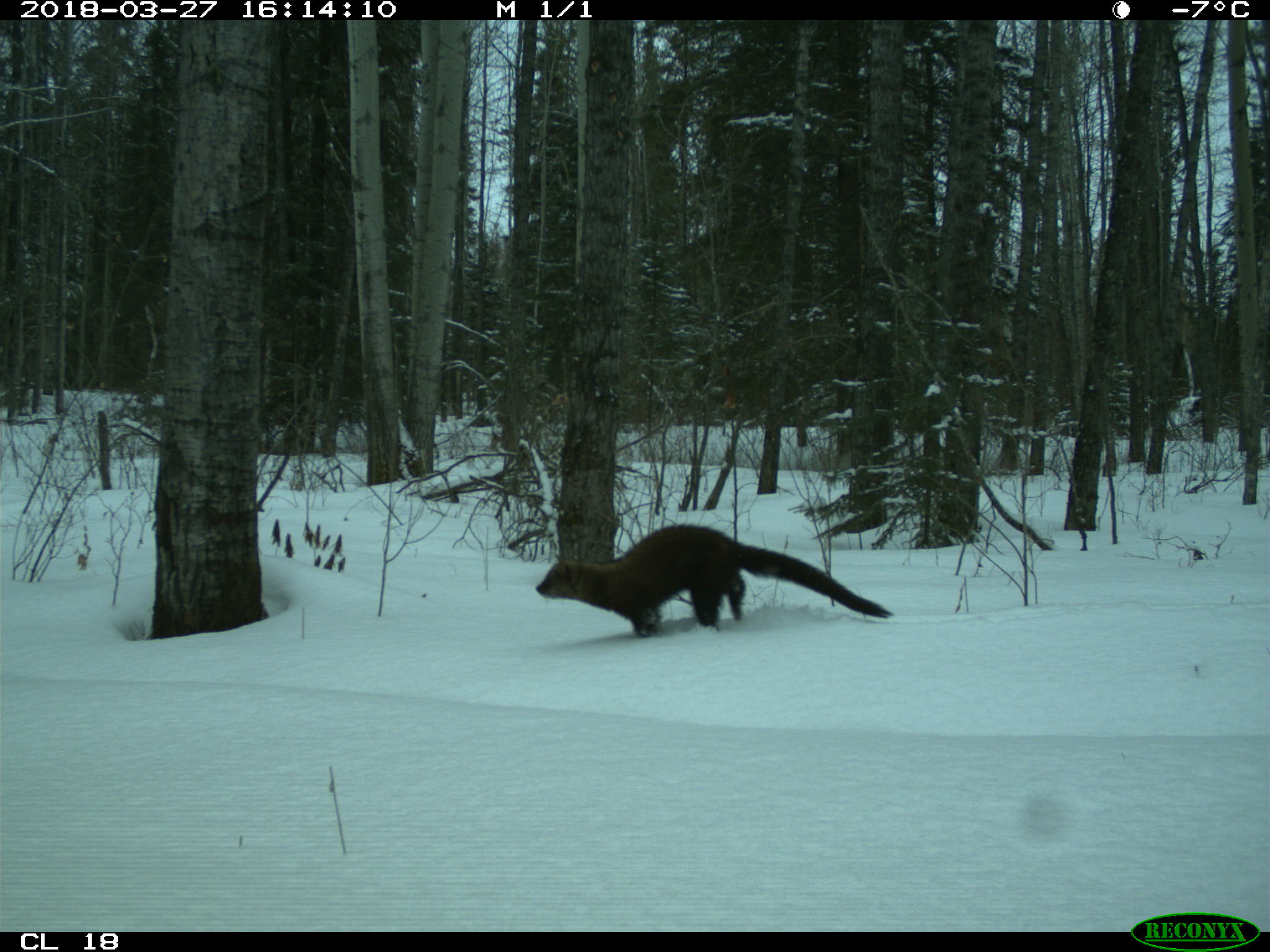 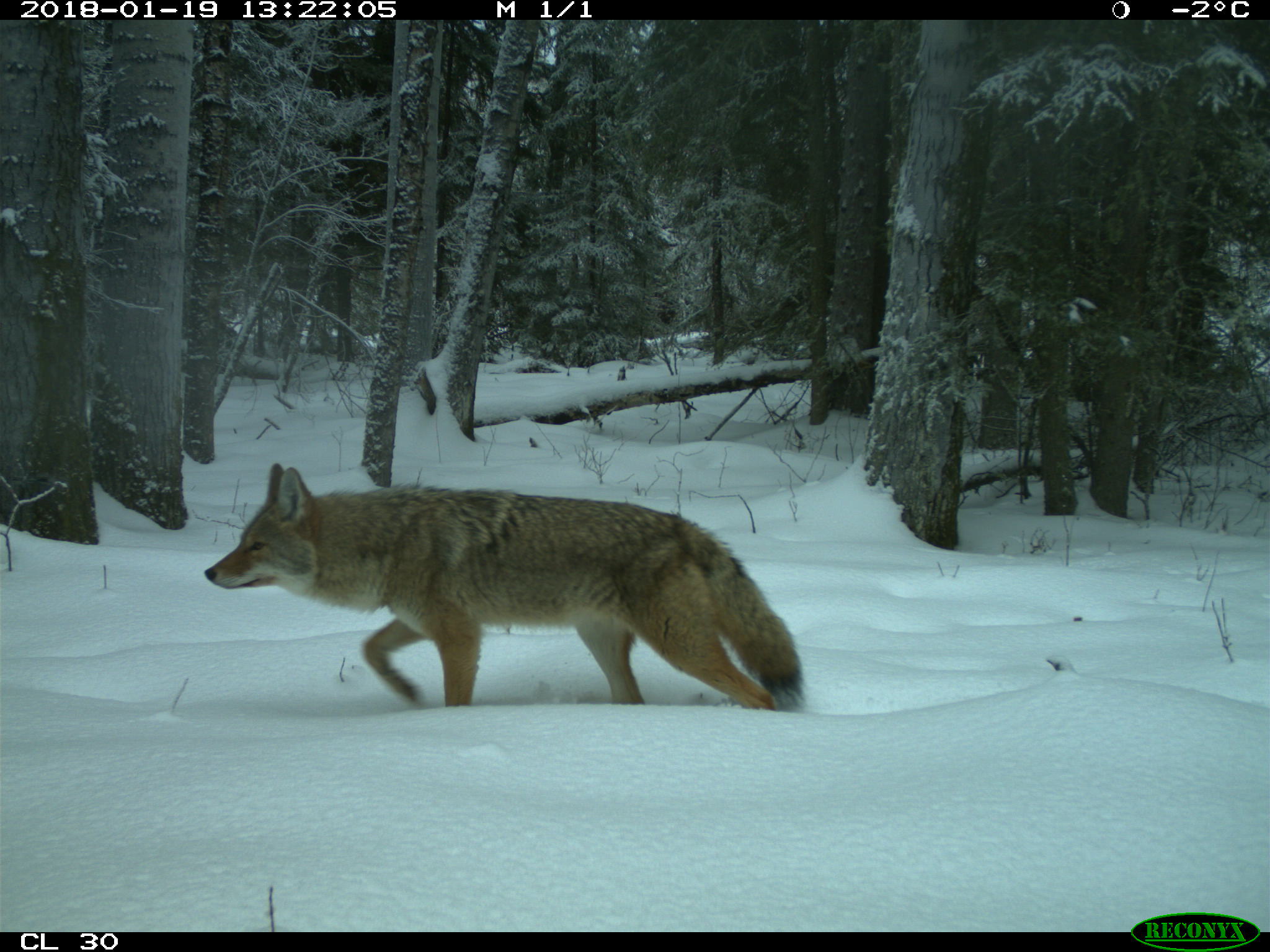 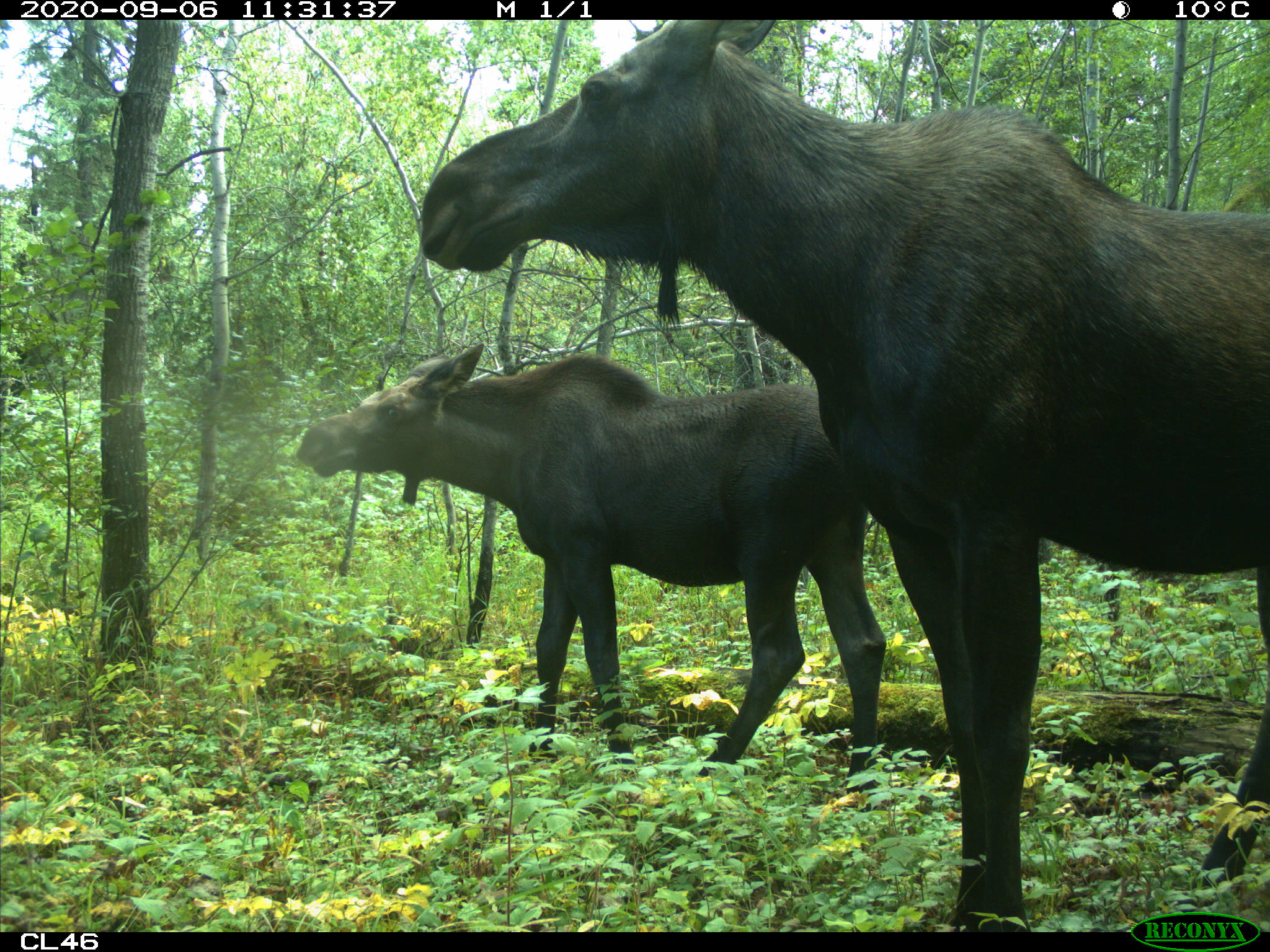 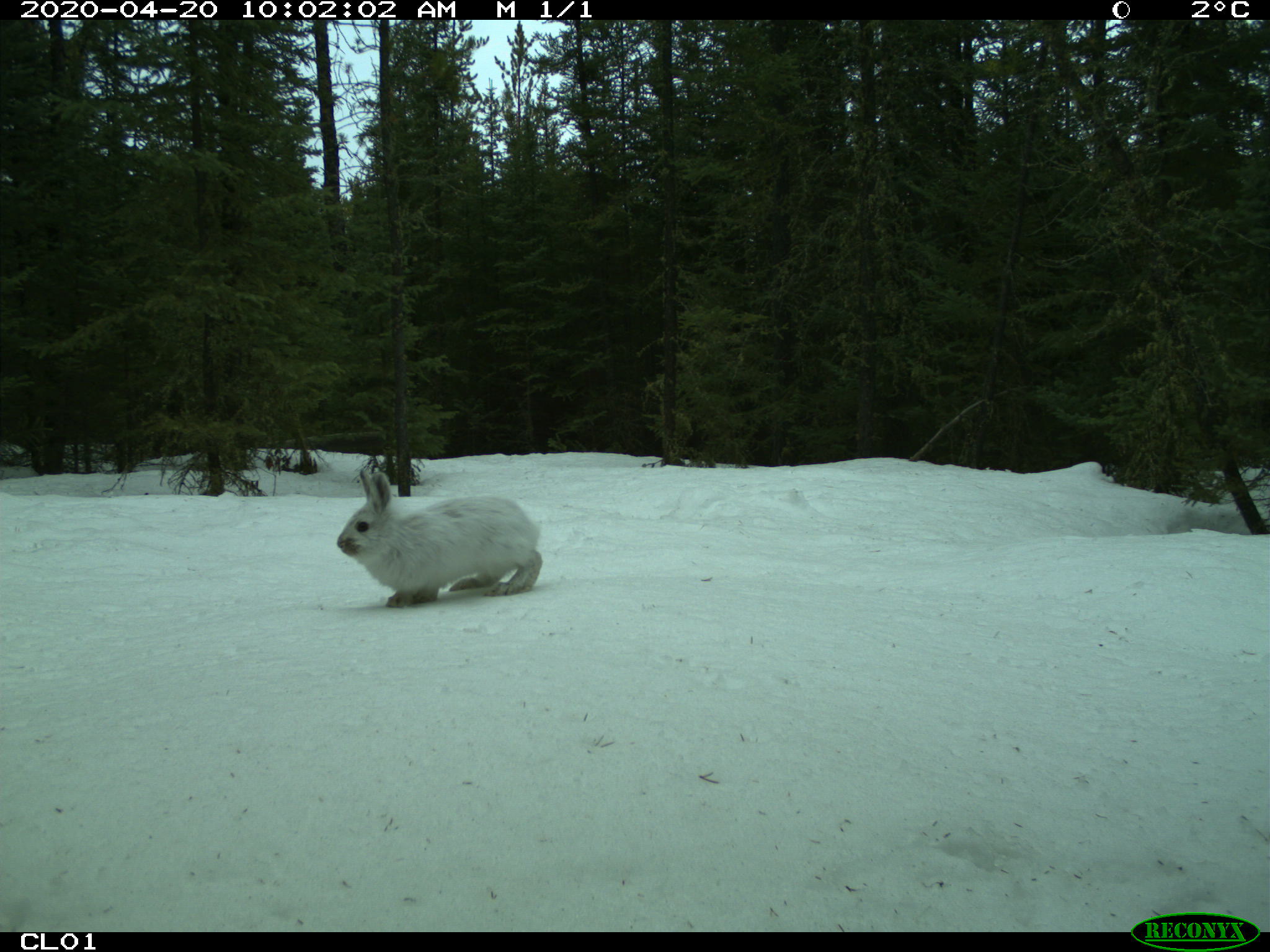 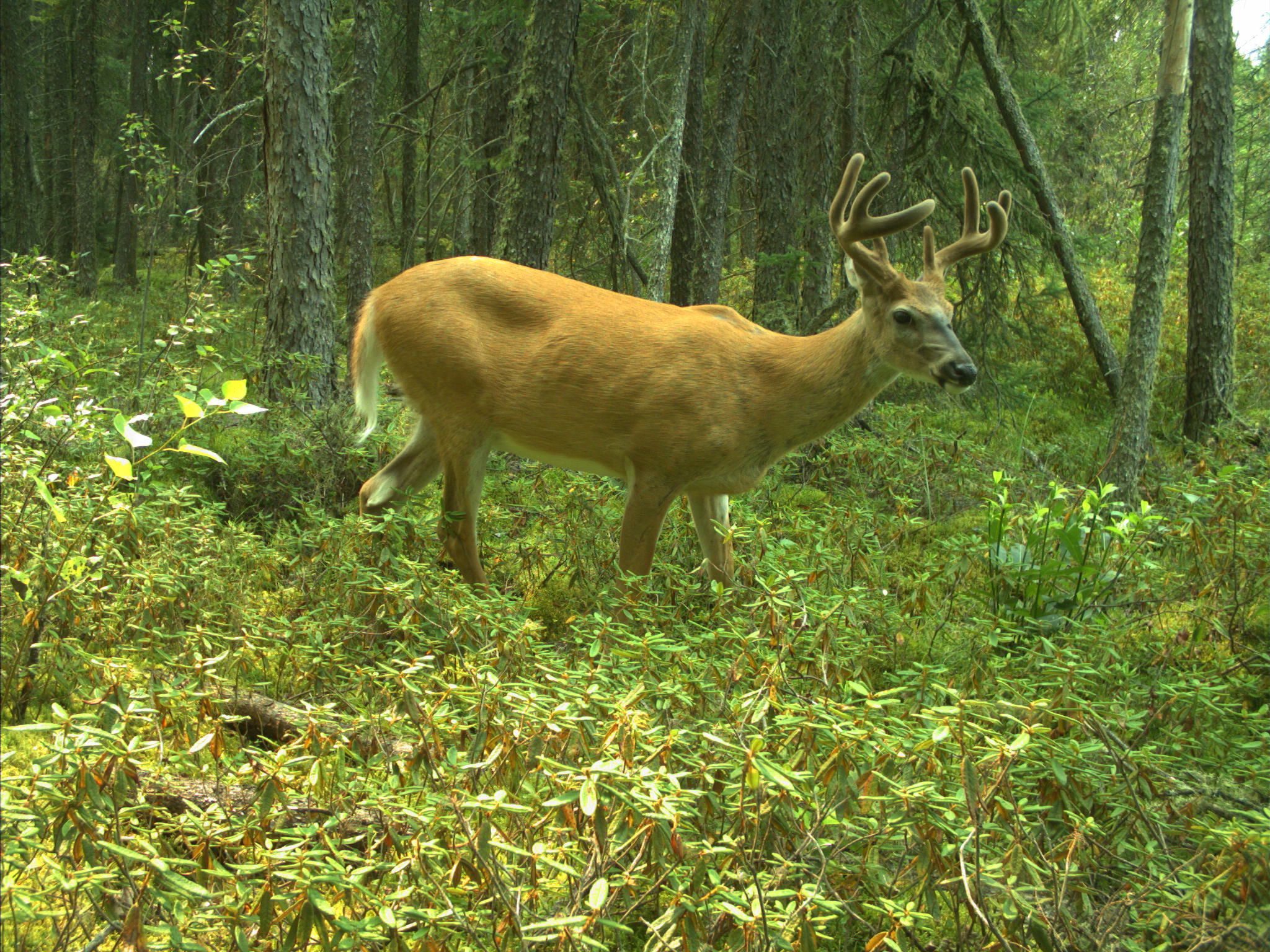 WOODWELL CLIMATE RESEARCH CENTRE
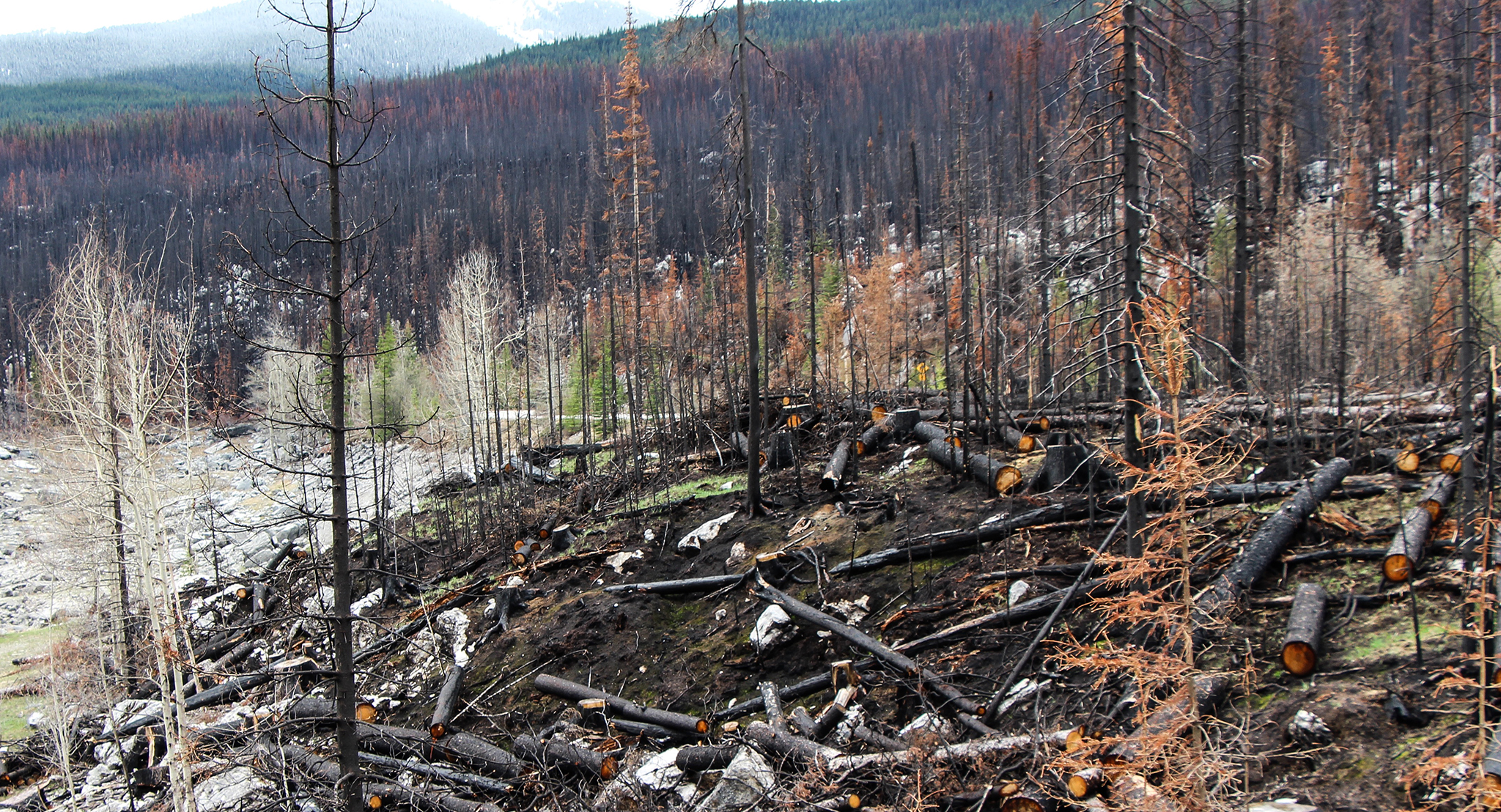 WHAT STRUCTURE REMAINS DICTATES WHAT MAMMALS REMAIN
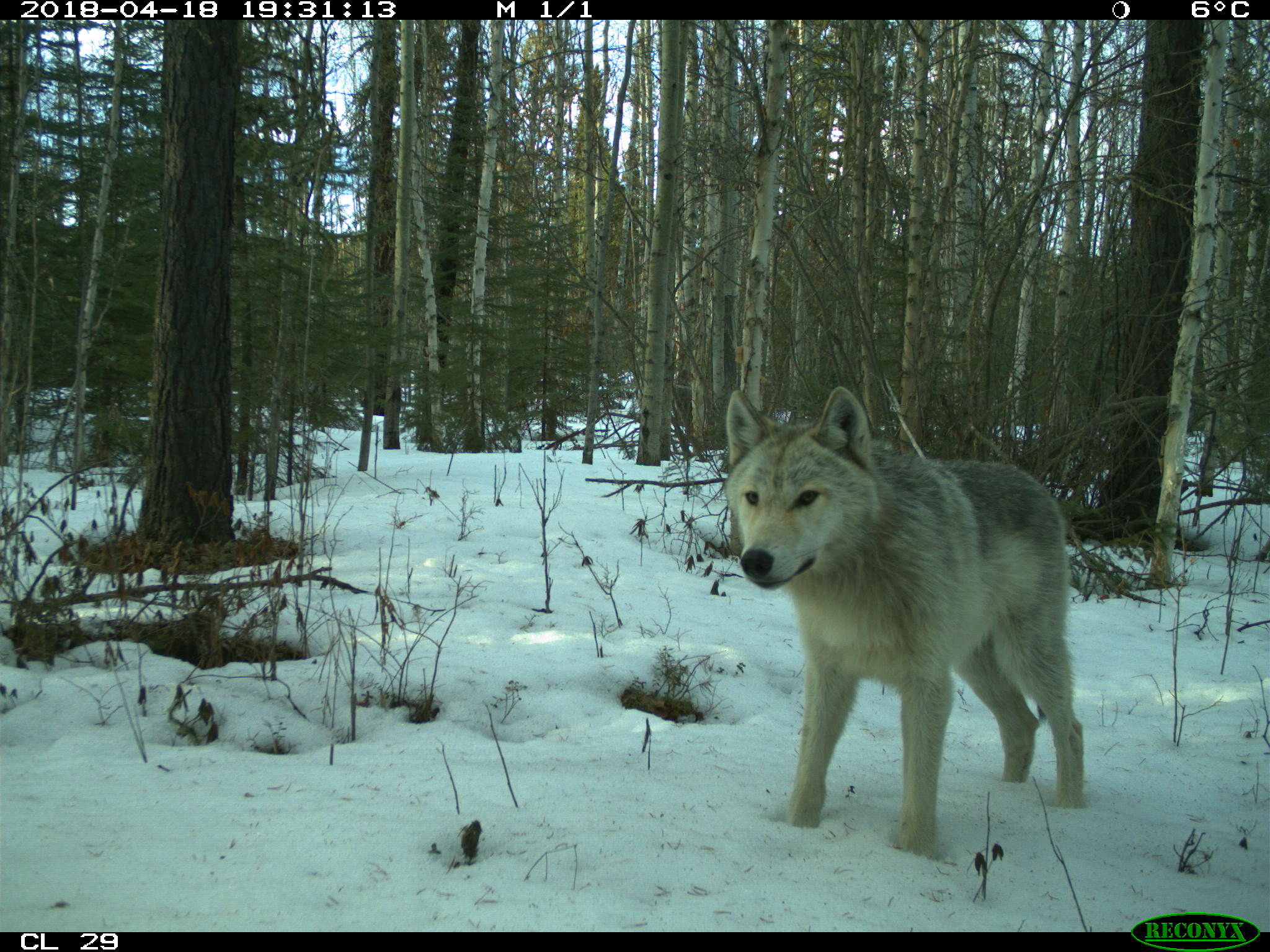 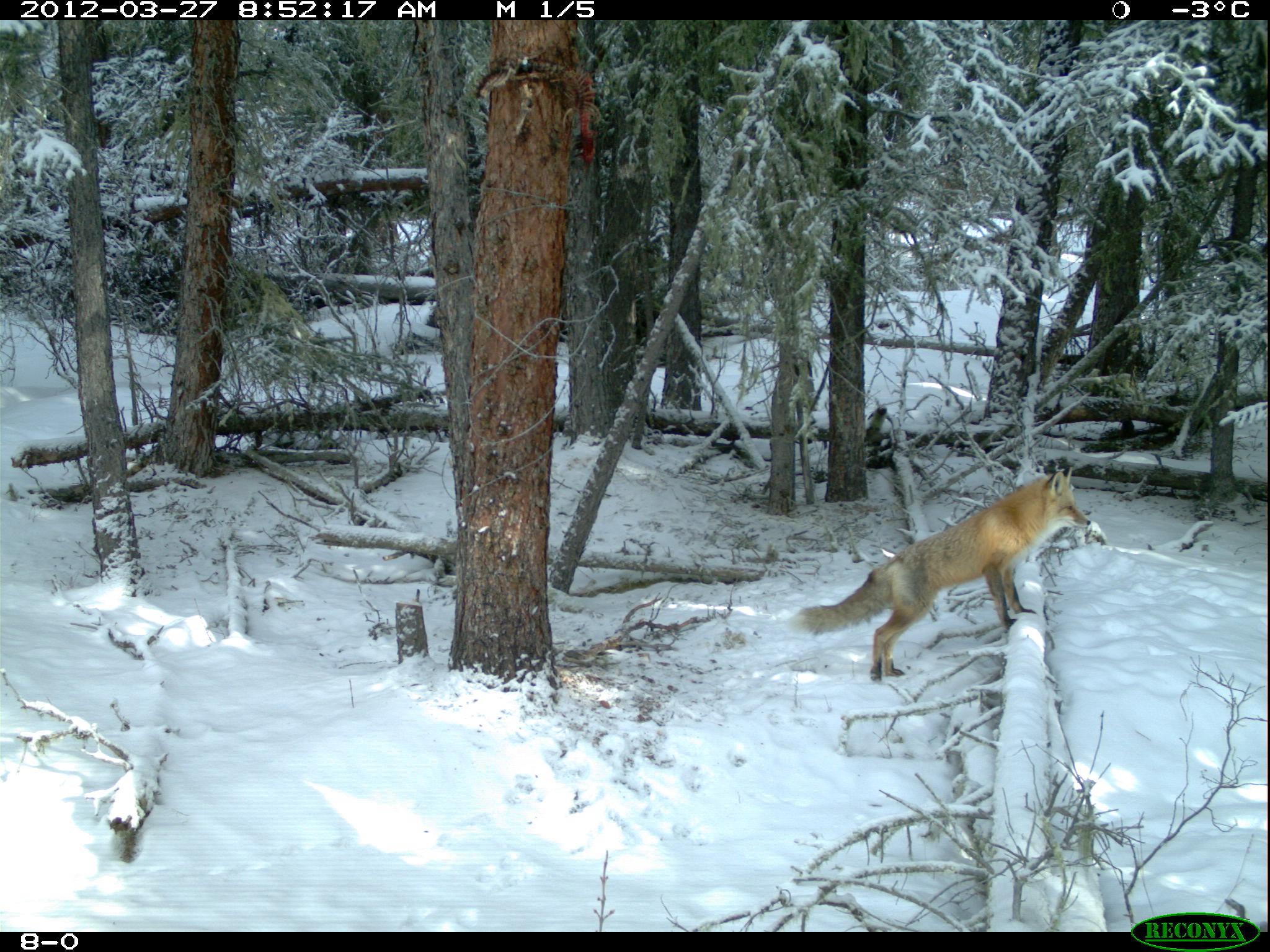 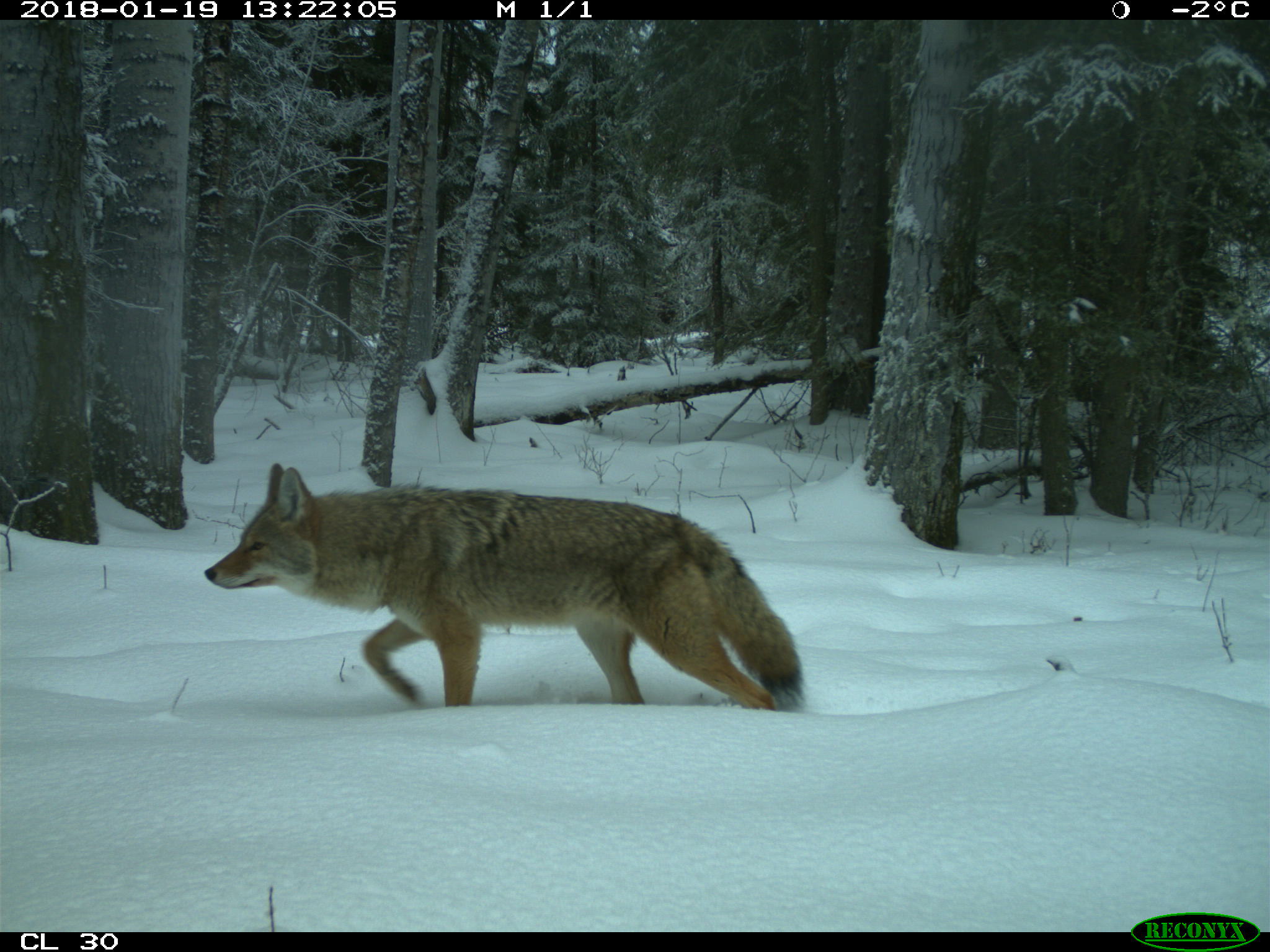 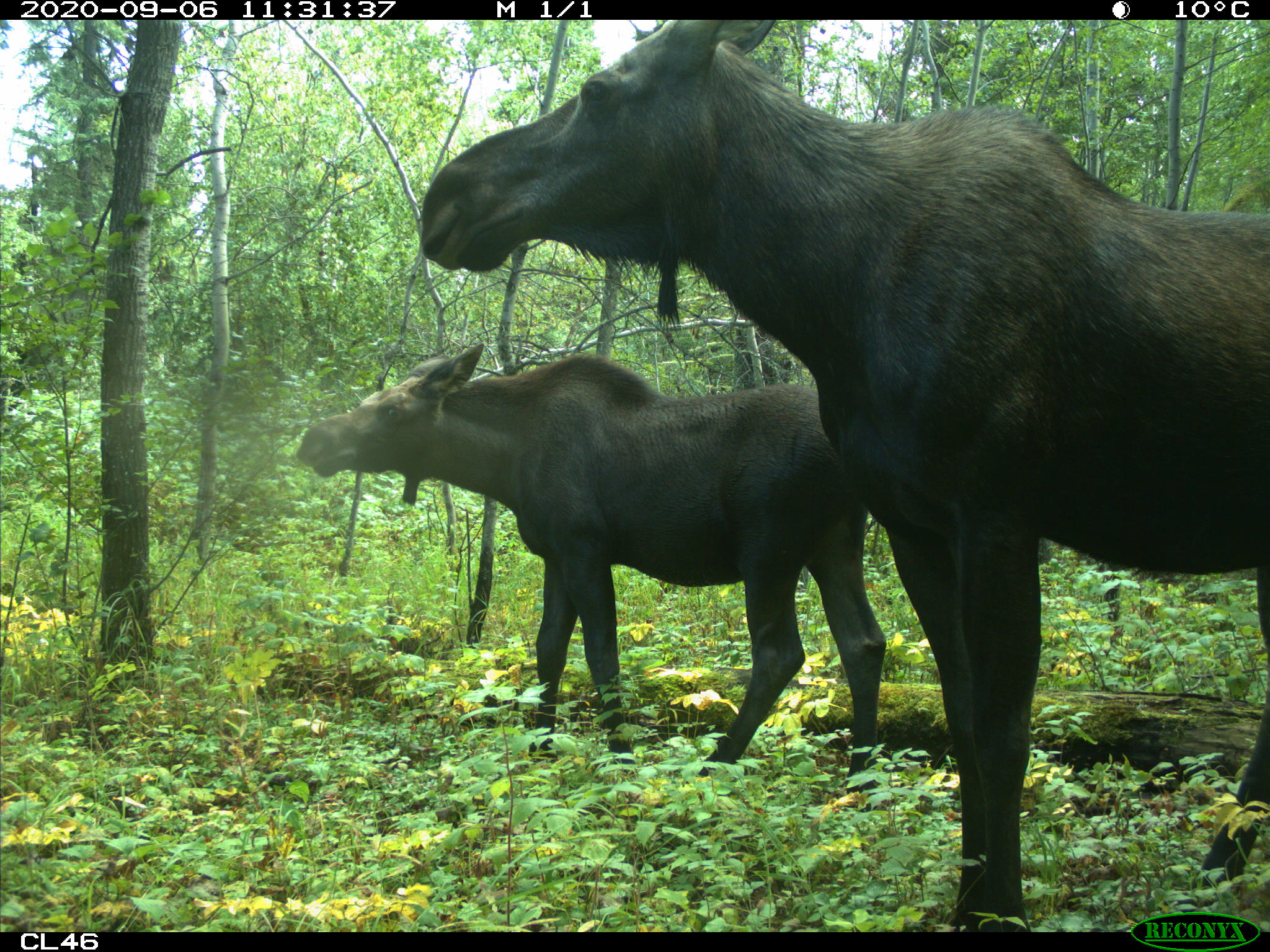 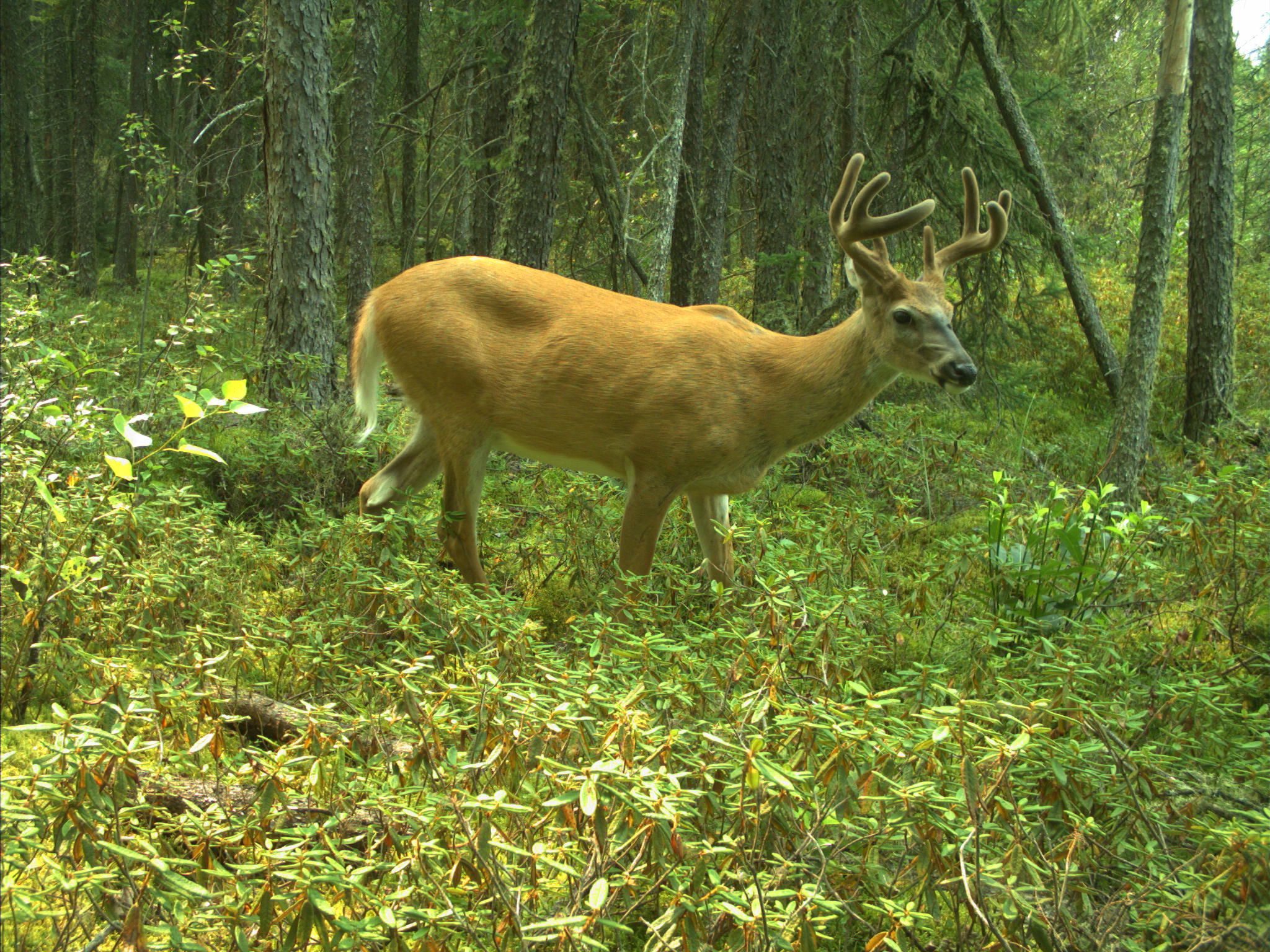 WOODWELL CLIMATE RESEARCH CENTRE
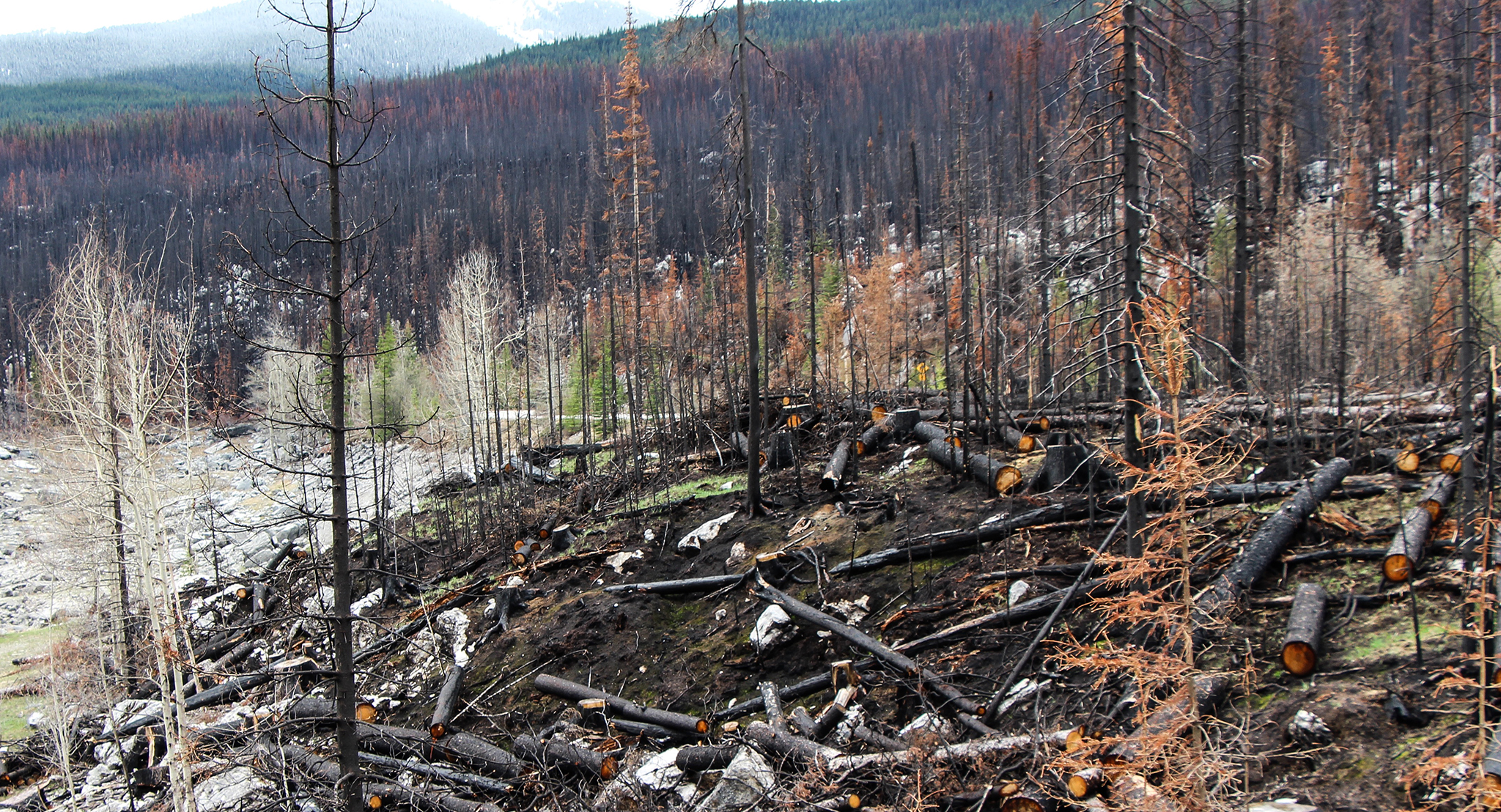 WHAT STRUCTURE REMAINS DICTATES WHAT MAMMALS REMAIN
WOODWELL CLIMATE RESEARCH CENTRE
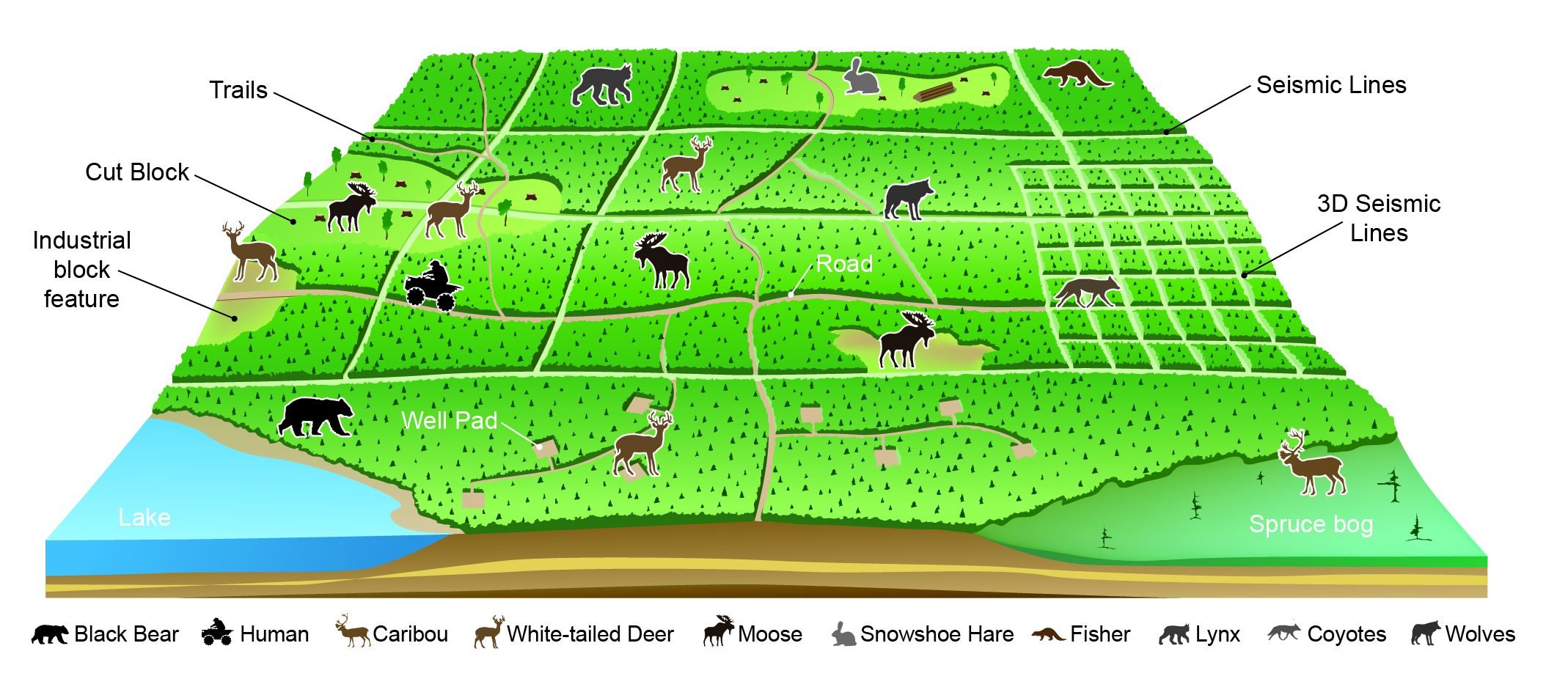 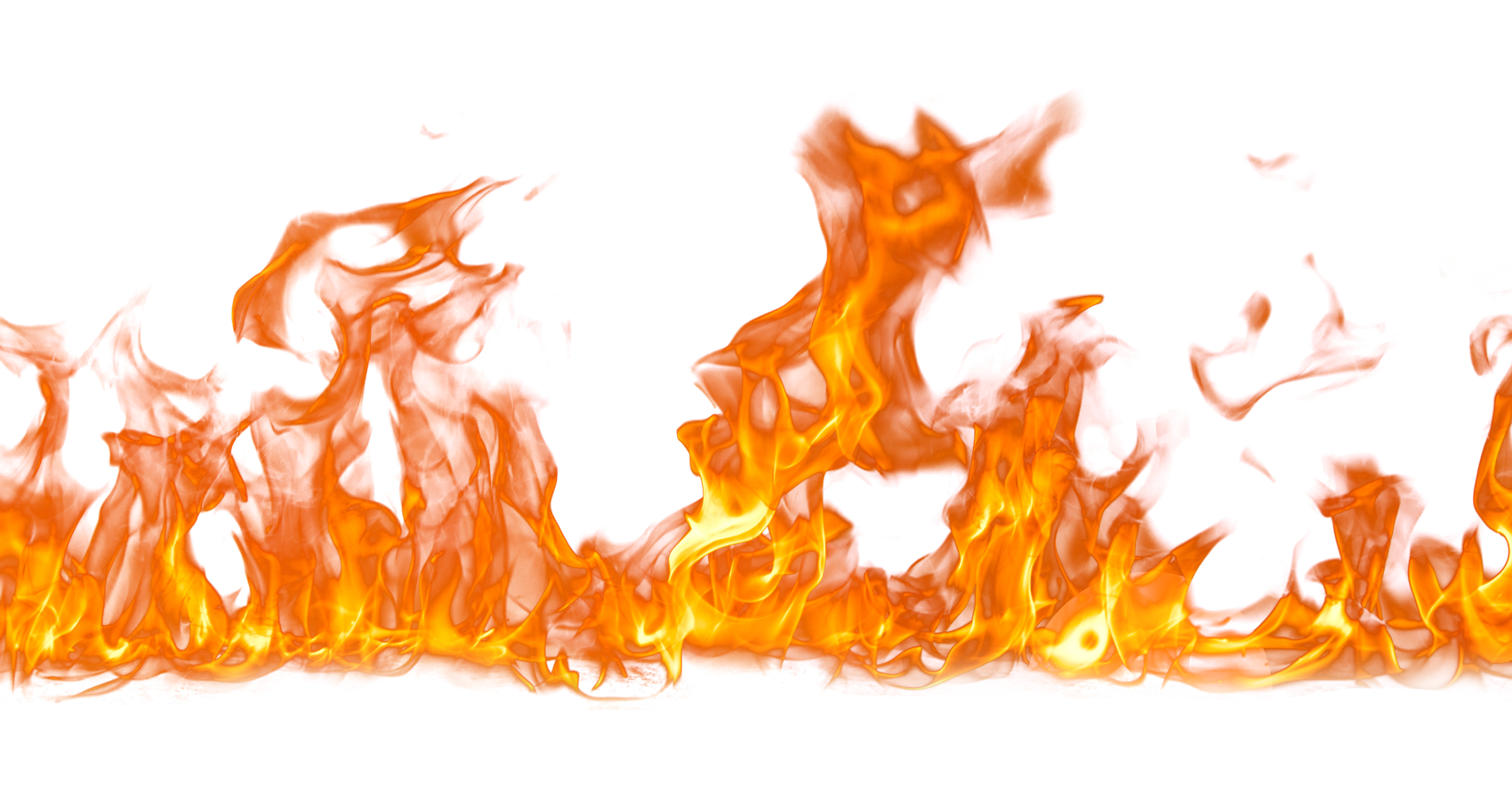 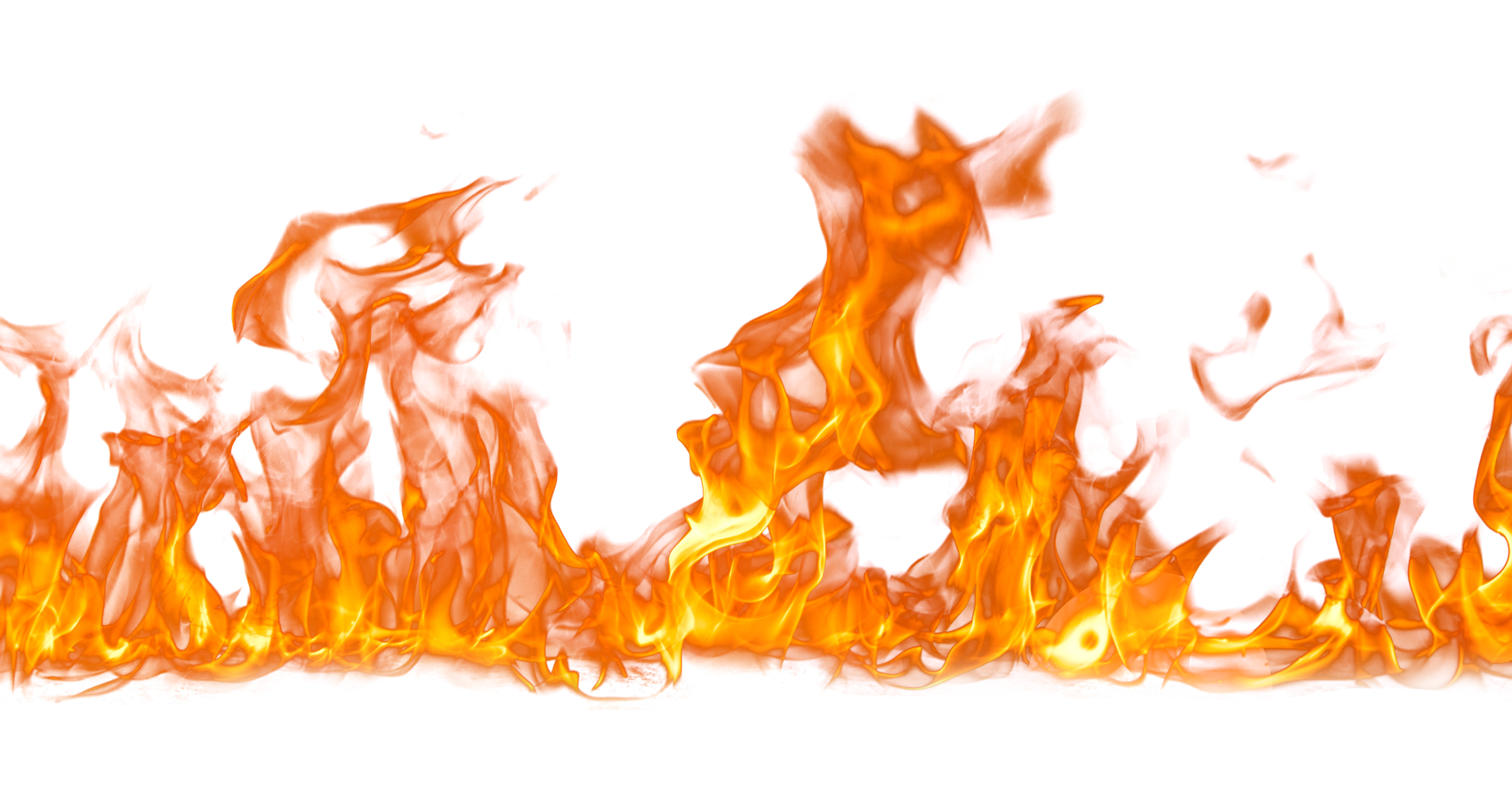 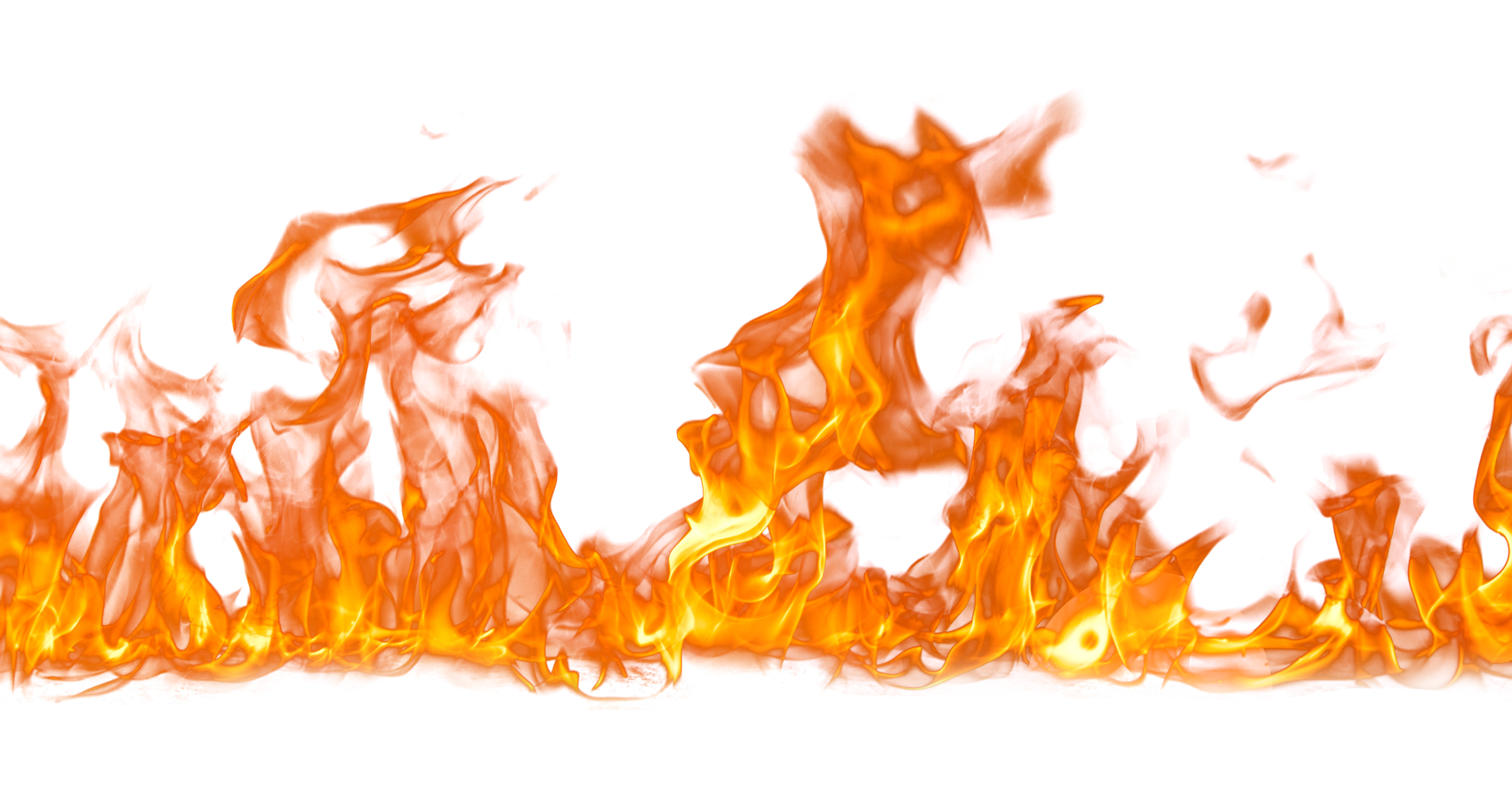 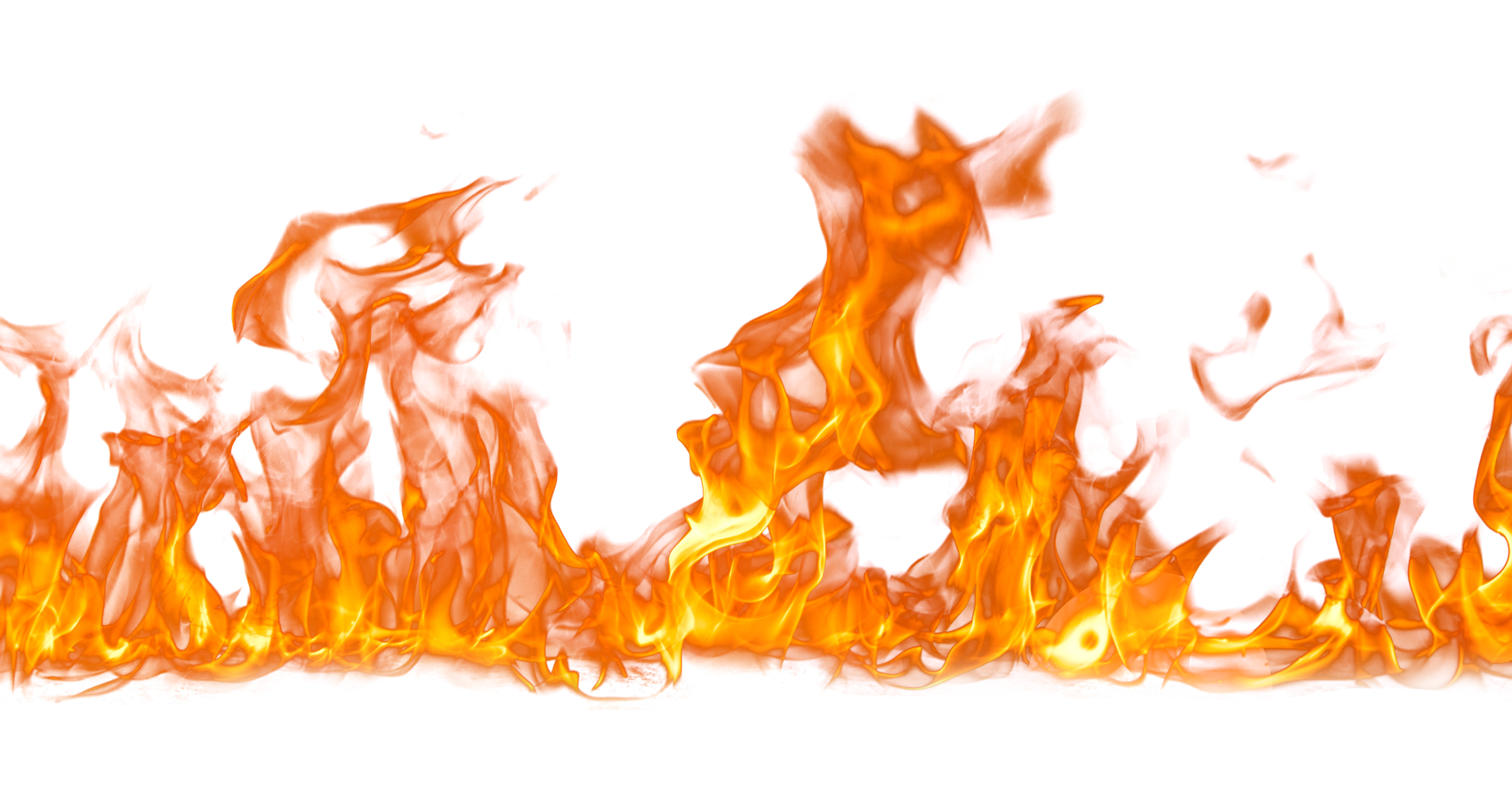 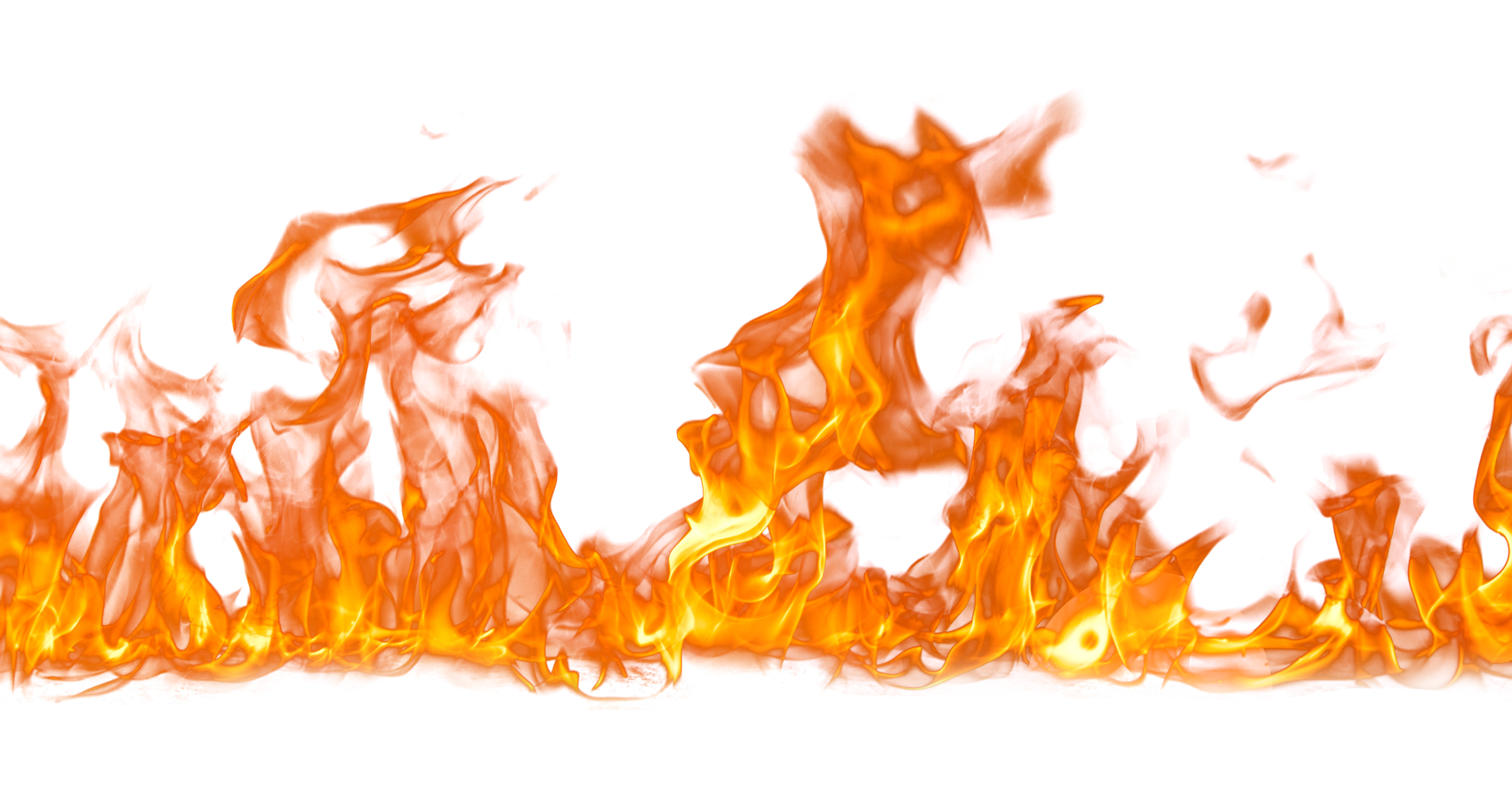 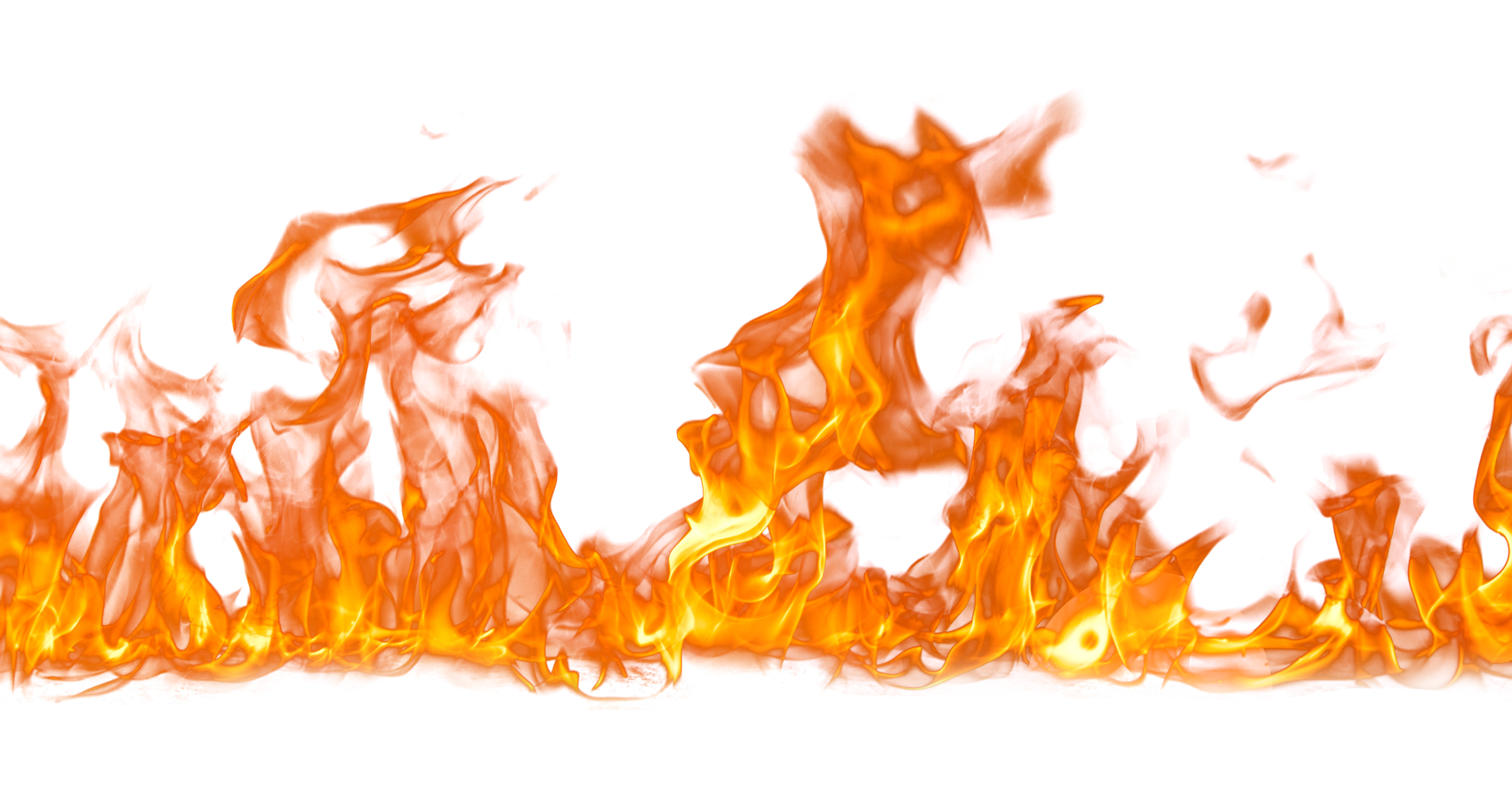 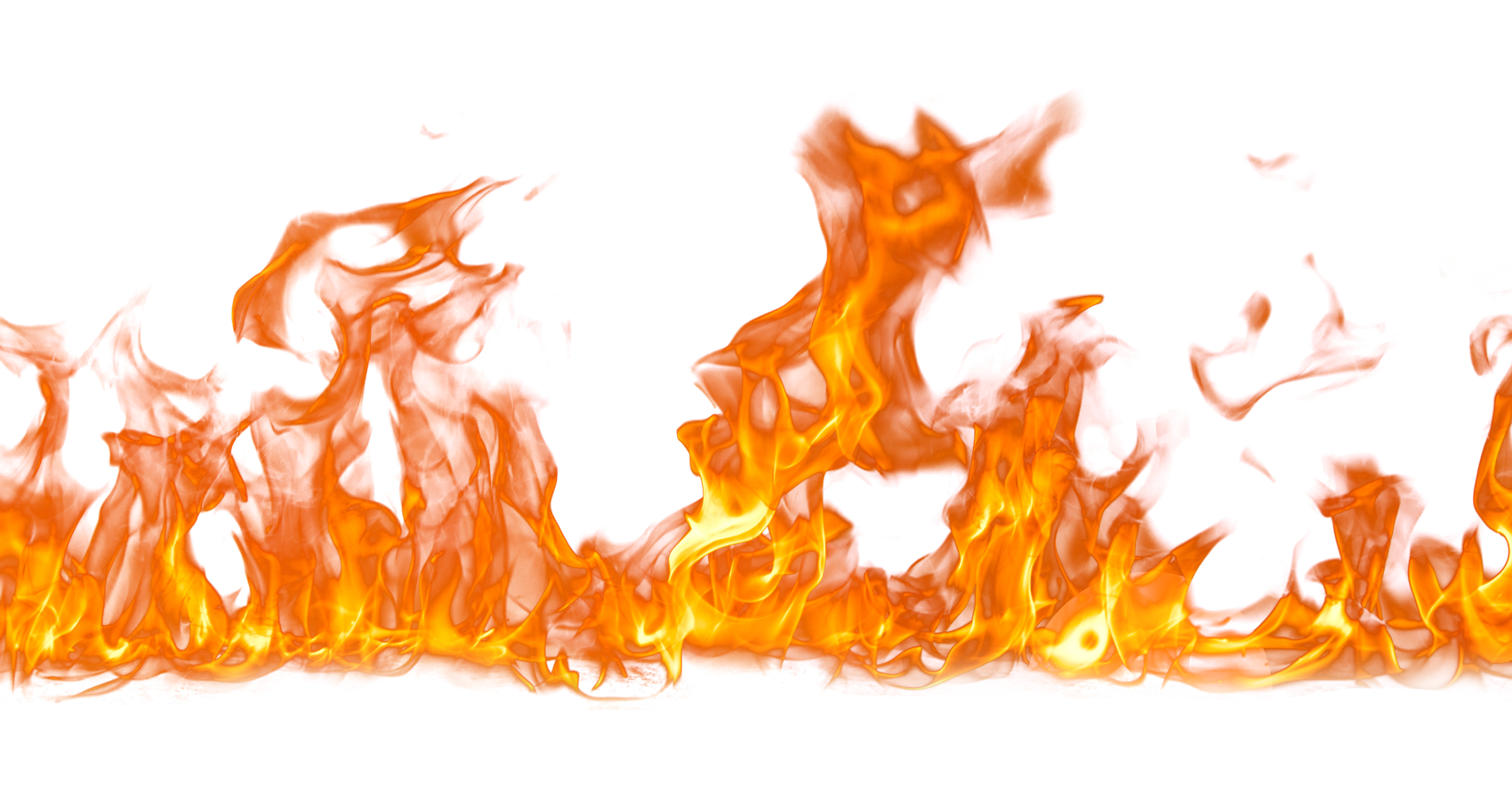 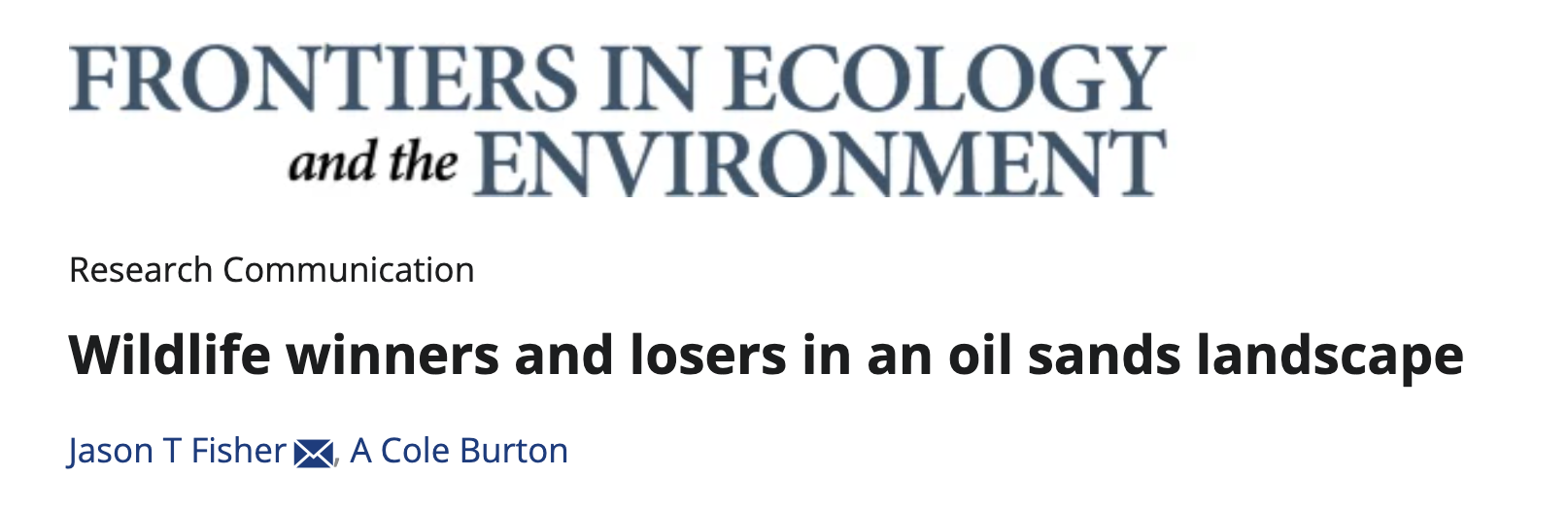 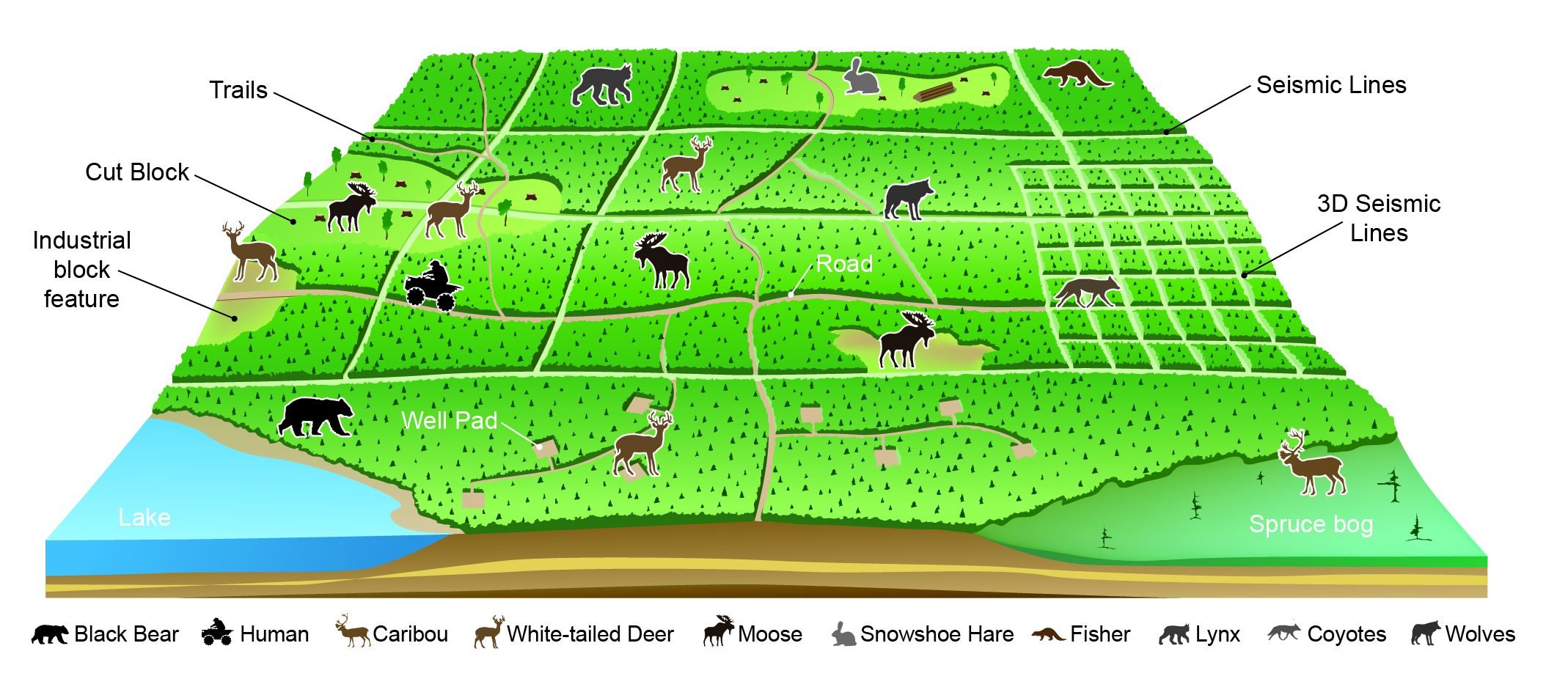 EVERY BOREAL MAMMAL EXAMINED WAS AFFECTED BY HUMAN-CAUSED LANDSCAPE FEATURES
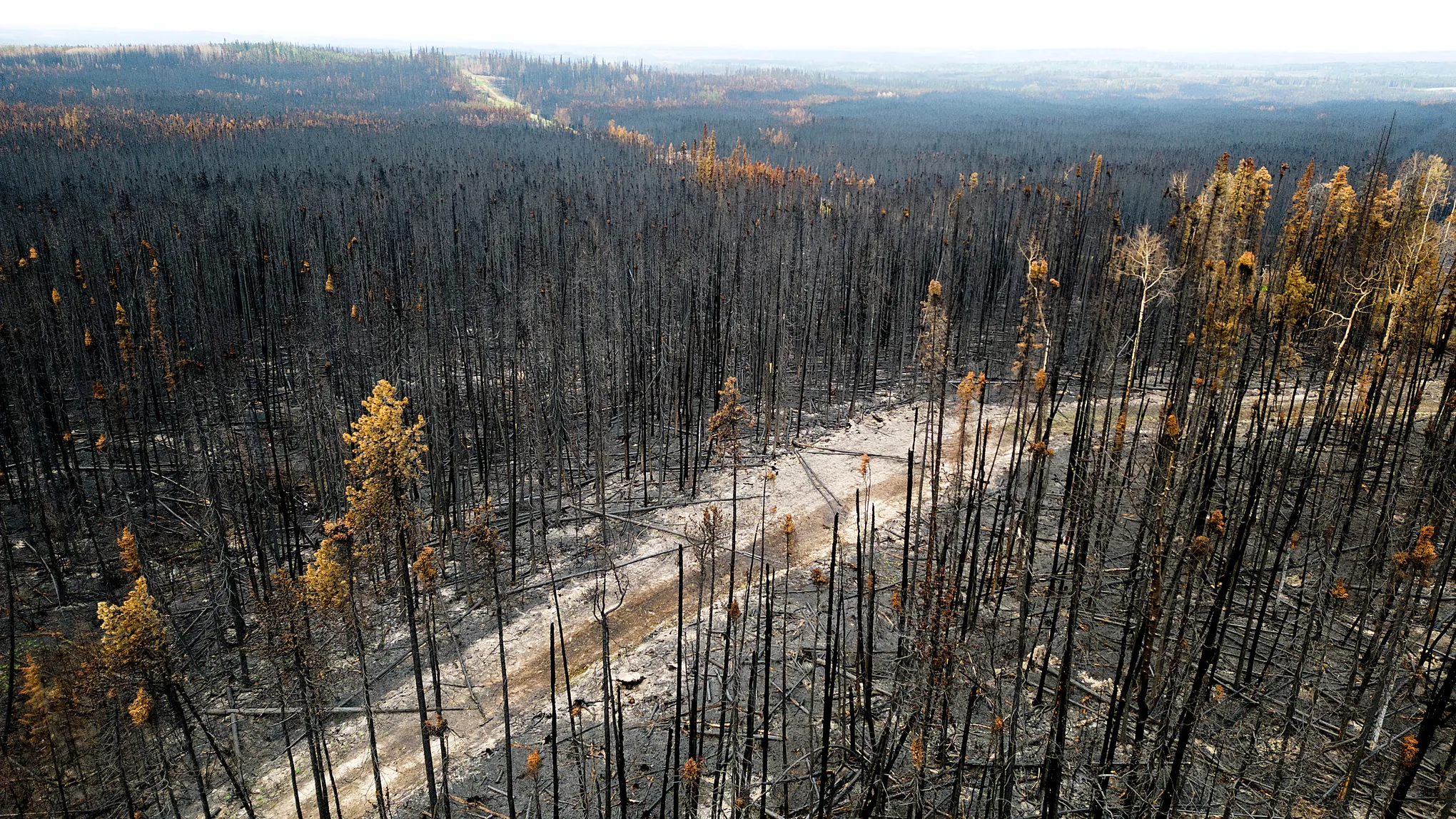 EVERYTHING WE KNOW ABOUT MAMMAL’S RESPONSE TO BURNS COMES FROM SPACE-FOR-TIME SUBSTITUTIONS


WE ASSUME LANDSCAPES FROM 100+ YEARS AGO ARE PROXIES FOR THOSE BURNING TODAY



			…THIS IS LIKELY A BAD ASSUMPTION
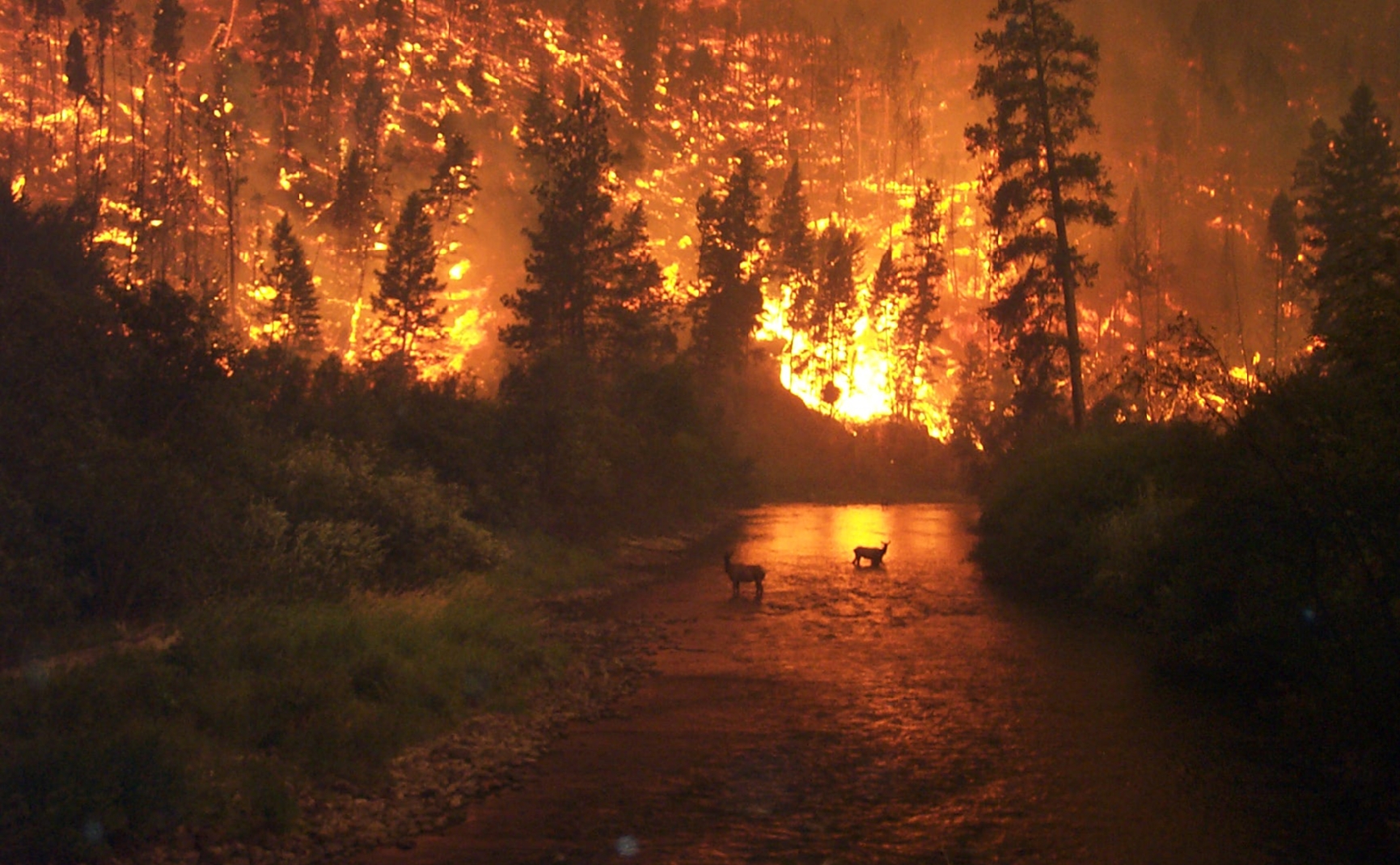 TRAILS, BLAZING:
RESEARCH ON BURNED INDUSTRIAL LANDSCAPES IS NEEDED NOWTO PREDICT FUTURE MAMMAL COMMUNITIES
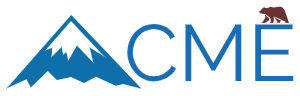 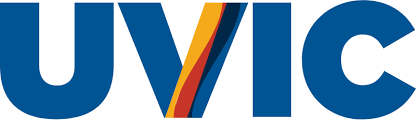 JASON T FISHER